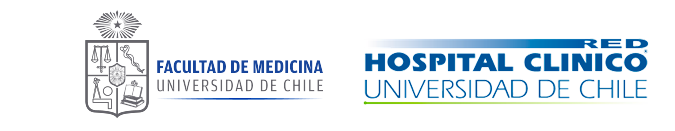 Patología osteoarticular
Anatomía patológica
Hospital Clínico de la Universidad de Chile
Dra. María de los Ángeles Aldás
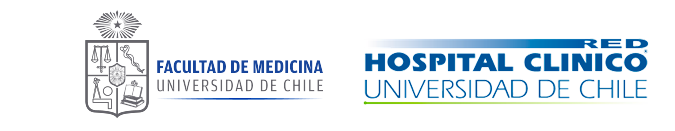 Patología osteoarticular
Conceptos anatómicos
Patología ósea
No neoplásica
Fracturas
Infecciones
Metabólica
Neoplásica
Patología articular
No neoplásica
Inflamatoria
Infecciosa
Neoplásica
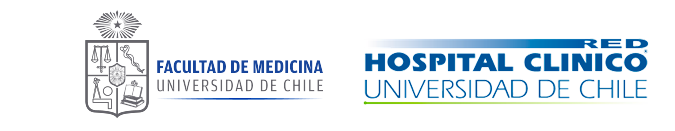 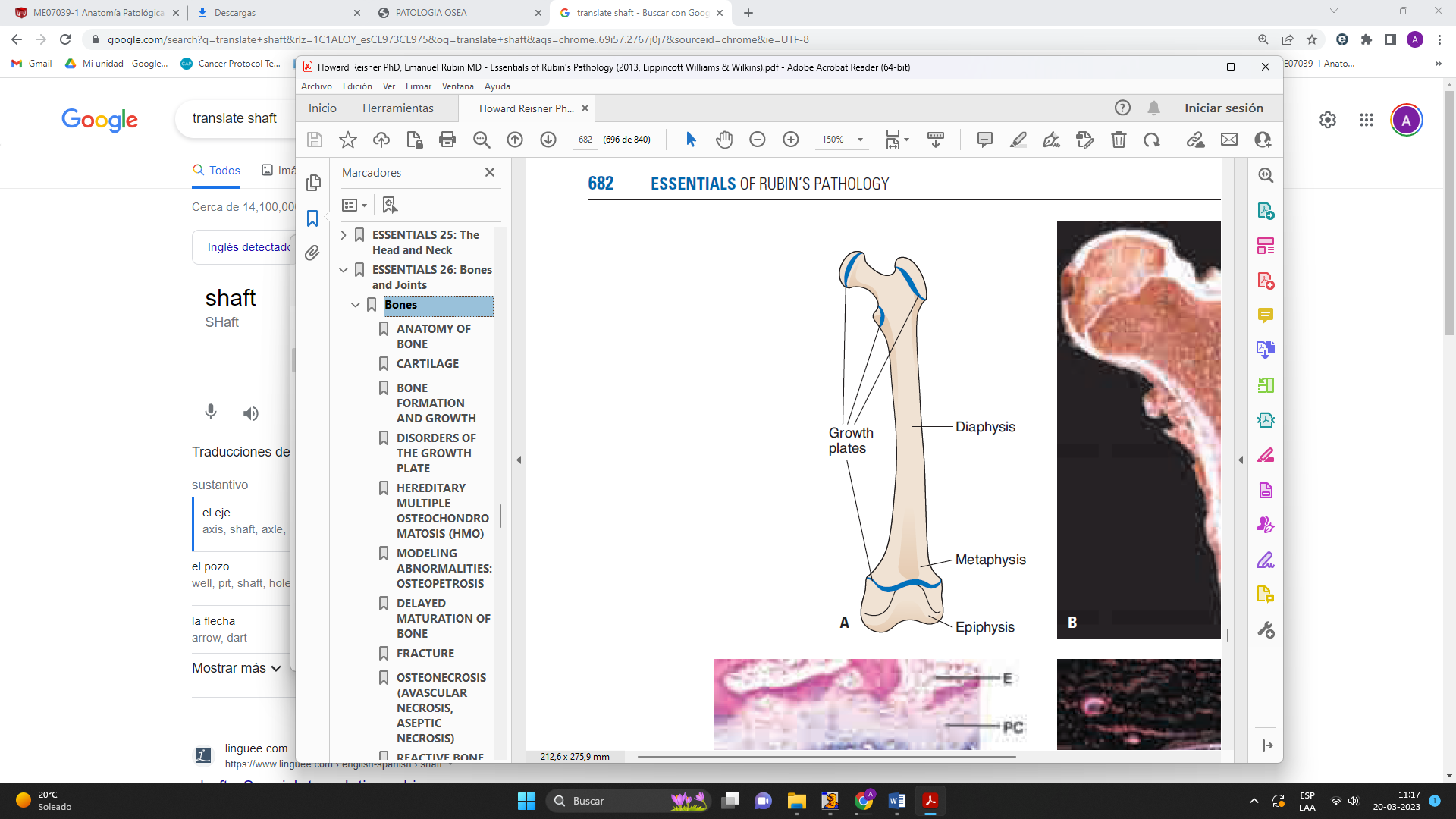 [Speaker Notes: Partes de un hueso largo]
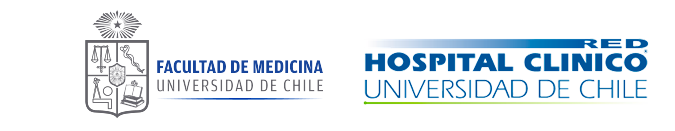 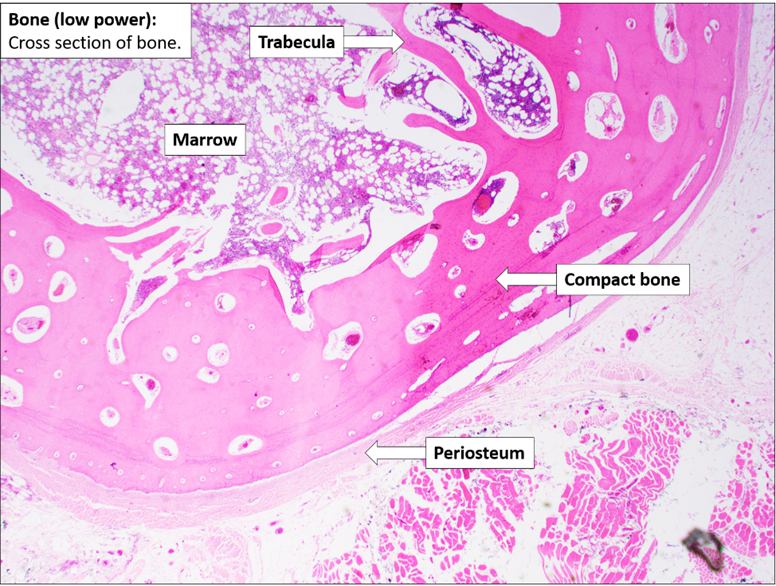 [Speaker Notes: Compartimentos de hueso cortical.]
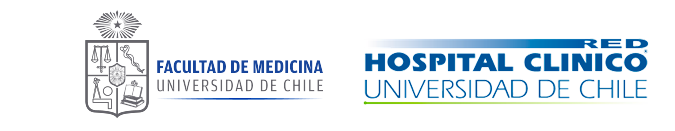 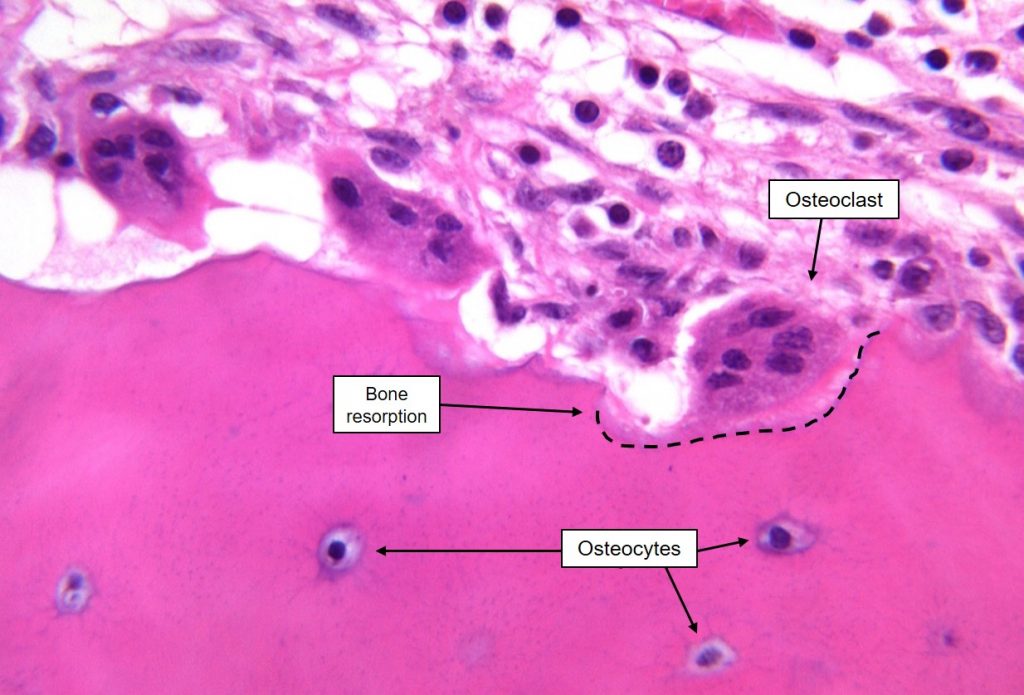 [Speaker Notes: Osteocitos y osteoclastos]
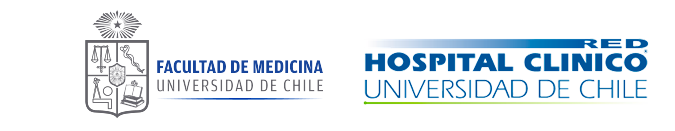 Fractura
- Hueso sano
- Hueso patológico
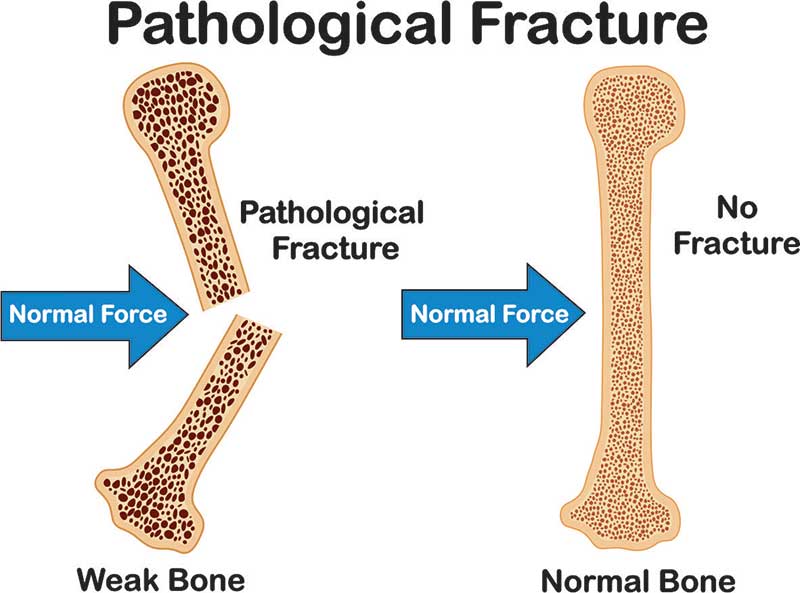 [Speaker Notes: Tipos de fracturas según la estructura ósea]
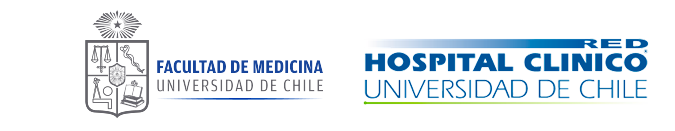 Patología ósea
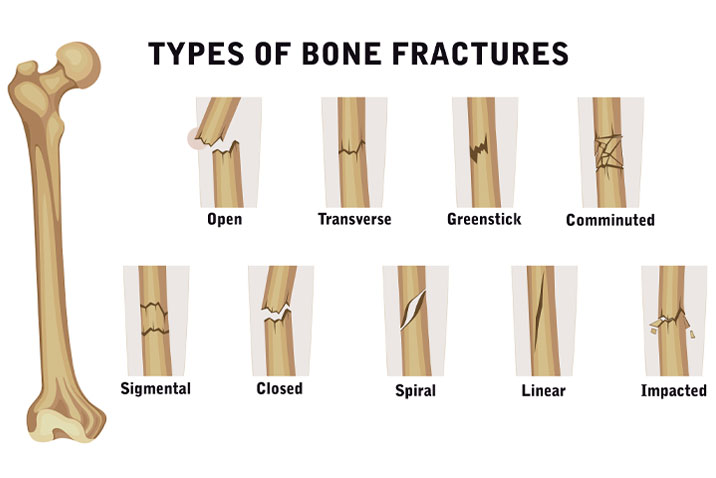 [Speaker Notes: Tipos de fracturas según el mecanismo del trauma]
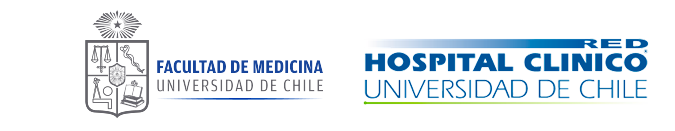 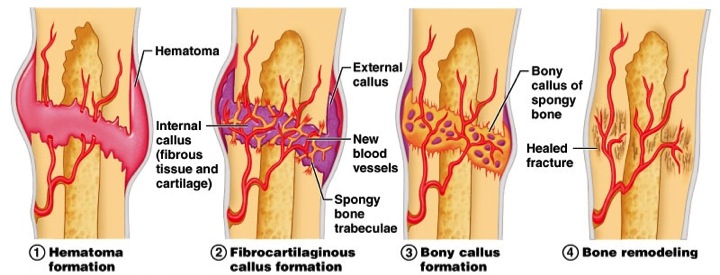 [Speaker Notes: Esquema de resolución de fractura]
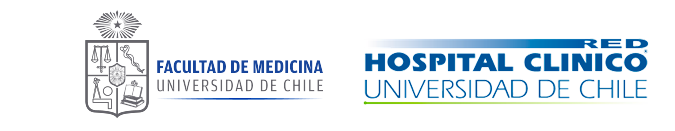 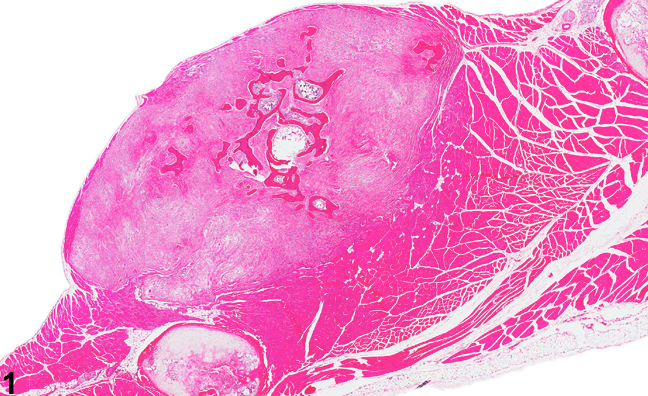 [Speaker Notes: Fractura rodeada de tejido conectivo y fibroblastos (posterior a la primera semana)]
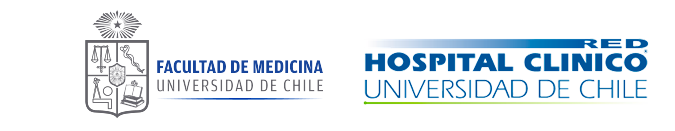 Callo blando
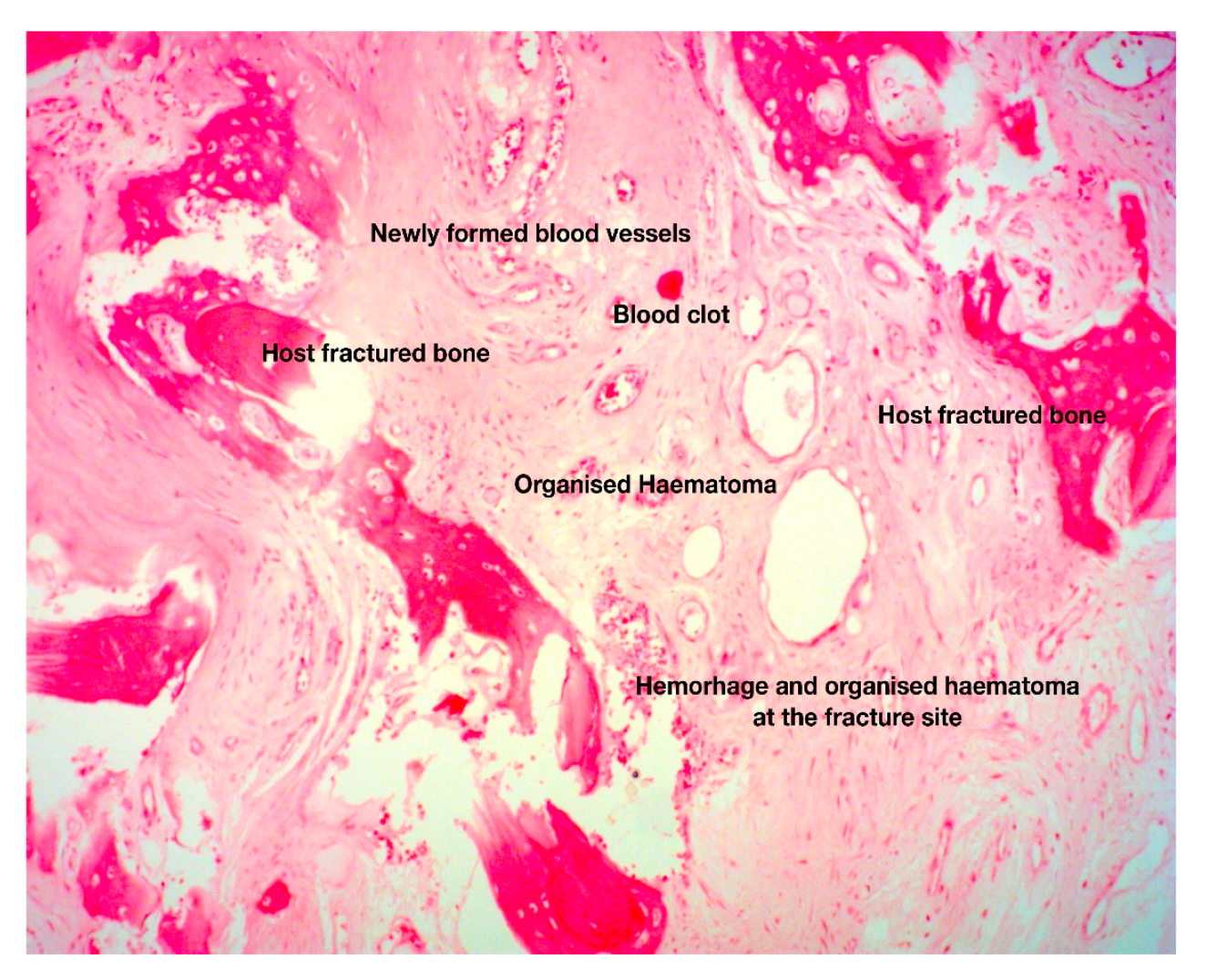 [Speaker Notes: Formación de callo blando temprano. El área está ocupada por un hematoma central en organización con vasos de neoformación y tejido conectivo que lo rodea.]
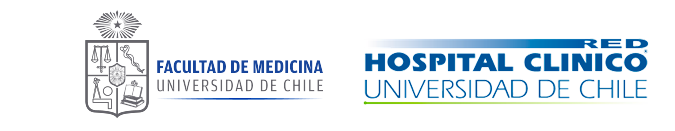 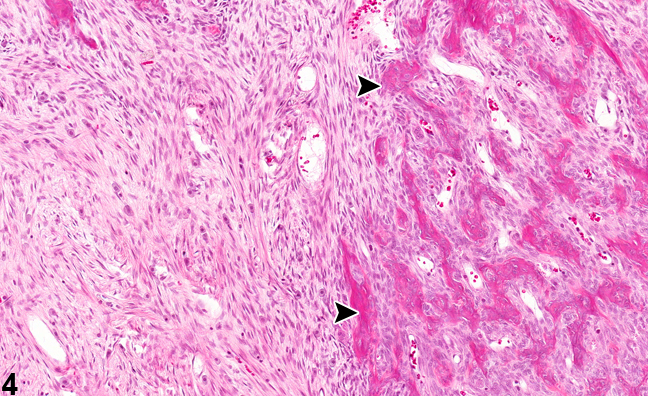 [Speaker Notes: Respuesta fibroblástica asociada a depósitos de osteoide.]
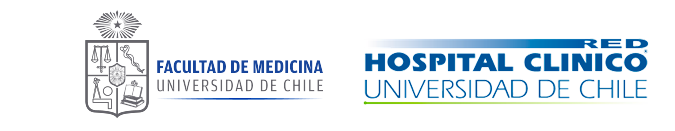 Osteomielitis
- Más frecuente en niños y adolescentes.
- Diseminación hematógena o inoculación directa/contigüidad.
- Causas:
Bacterianas: S. aureus
Micobacterias
Otros
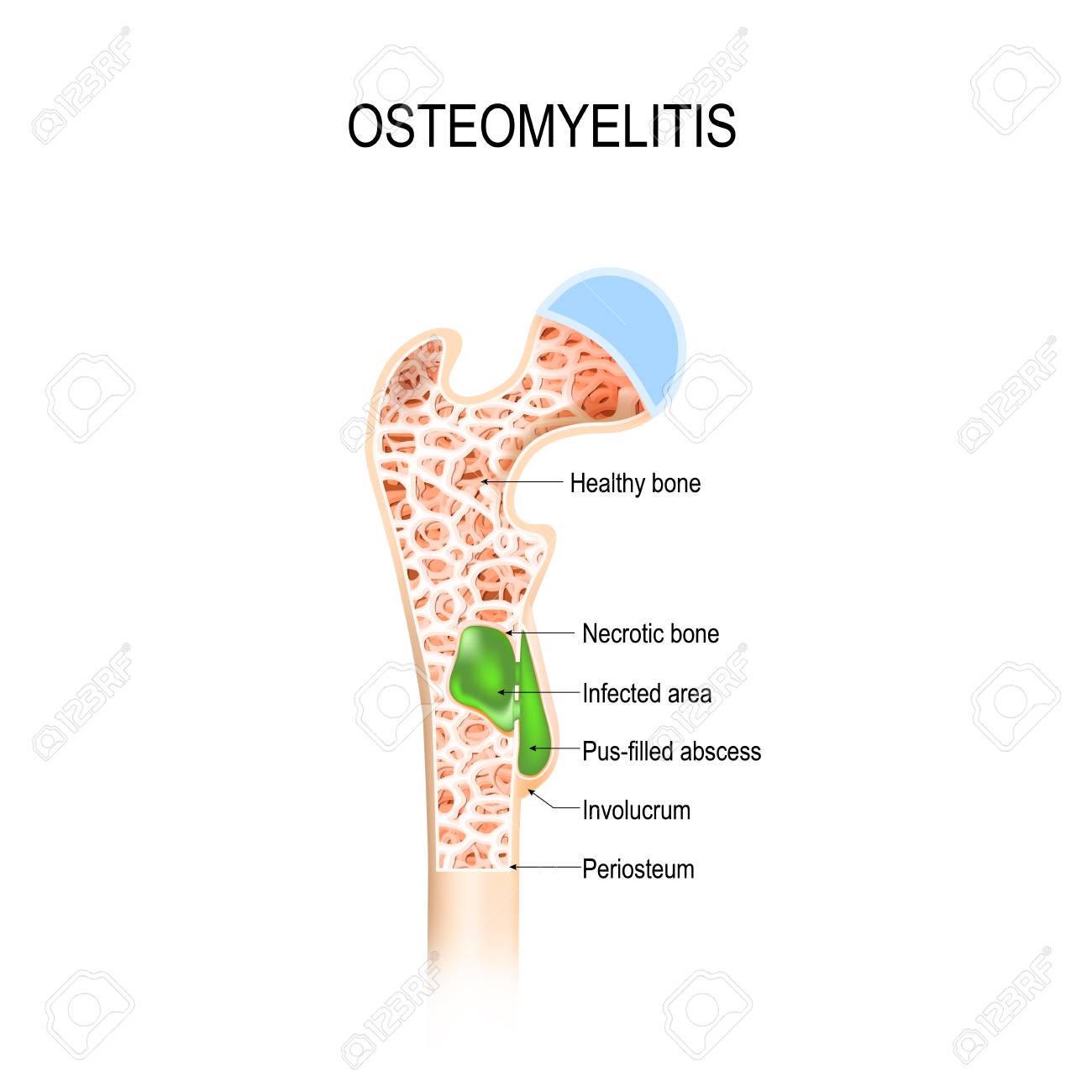 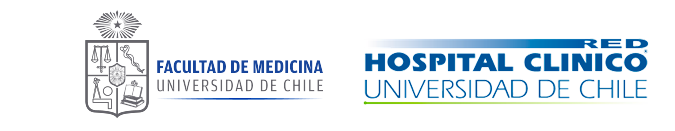 Osteomielitis
A.- Hueso sano
B.- Hueso de neoformación
C.- Tejido de granulación
D.- Fístula
E.- Secuestro
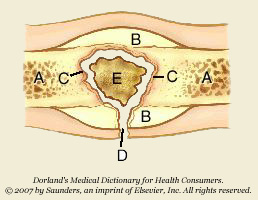 [Speaker Notes: Partes de un foco de osteomielitis]
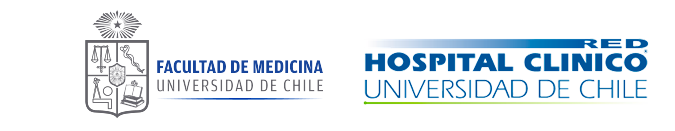 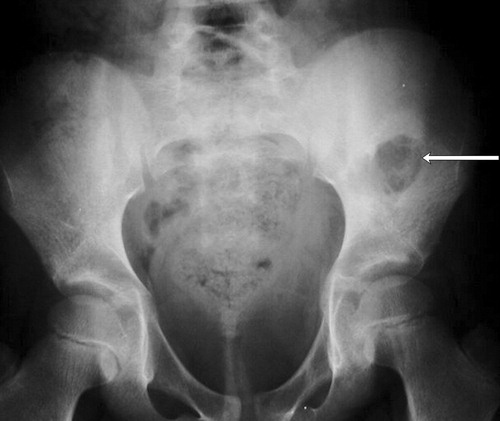 [Speaker Notes: Foco de osteomielitis señalado con flecha en cresta ilíaca izquierda.]
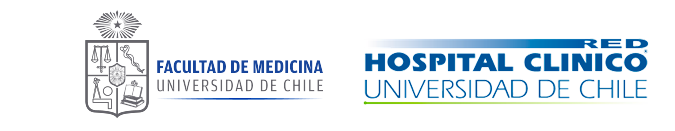 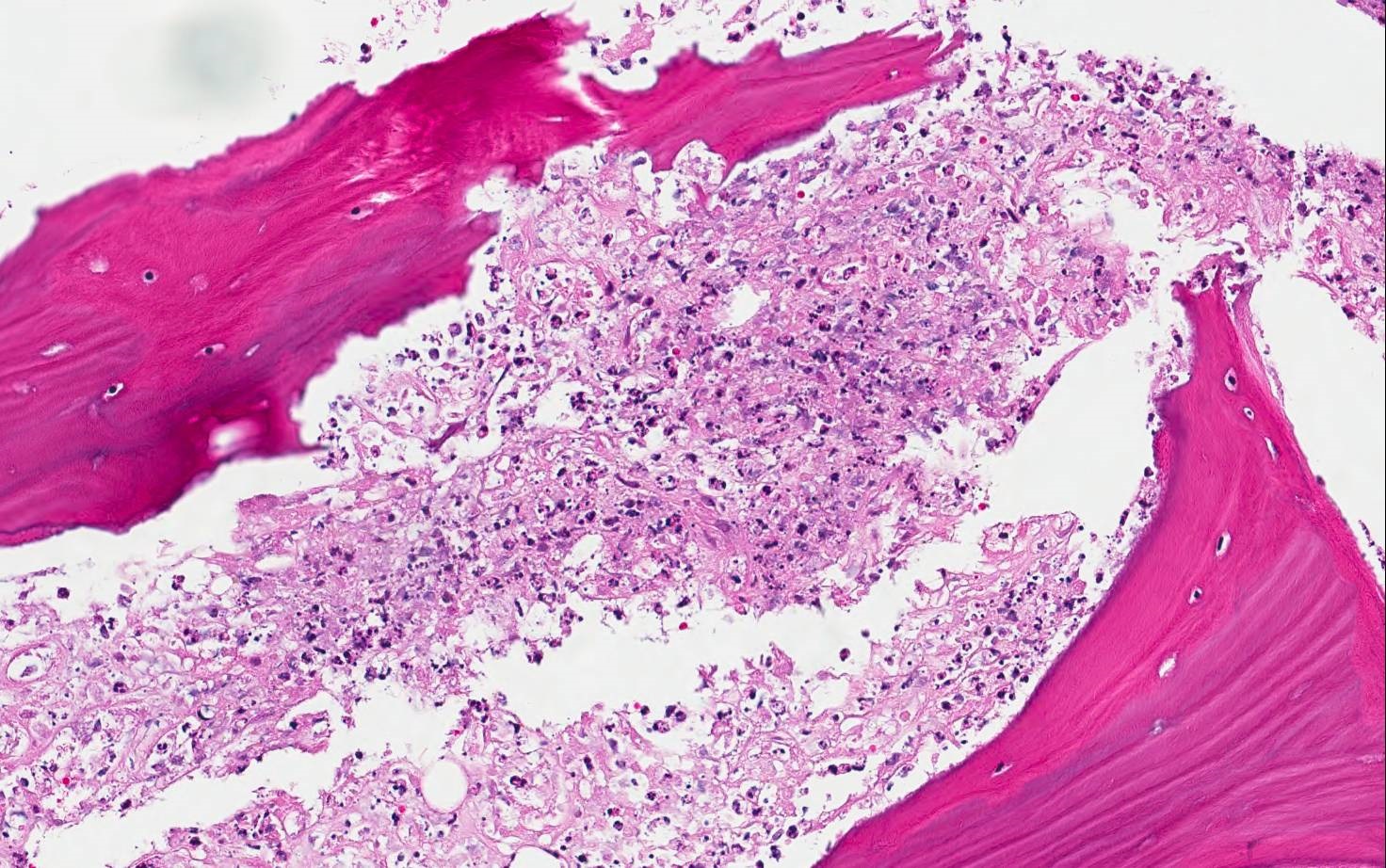 [Speaker Notes: Osteomielitis aguda]
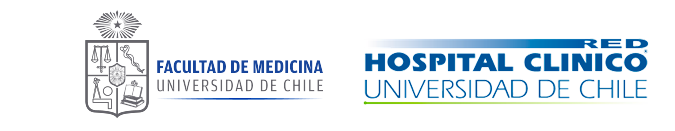 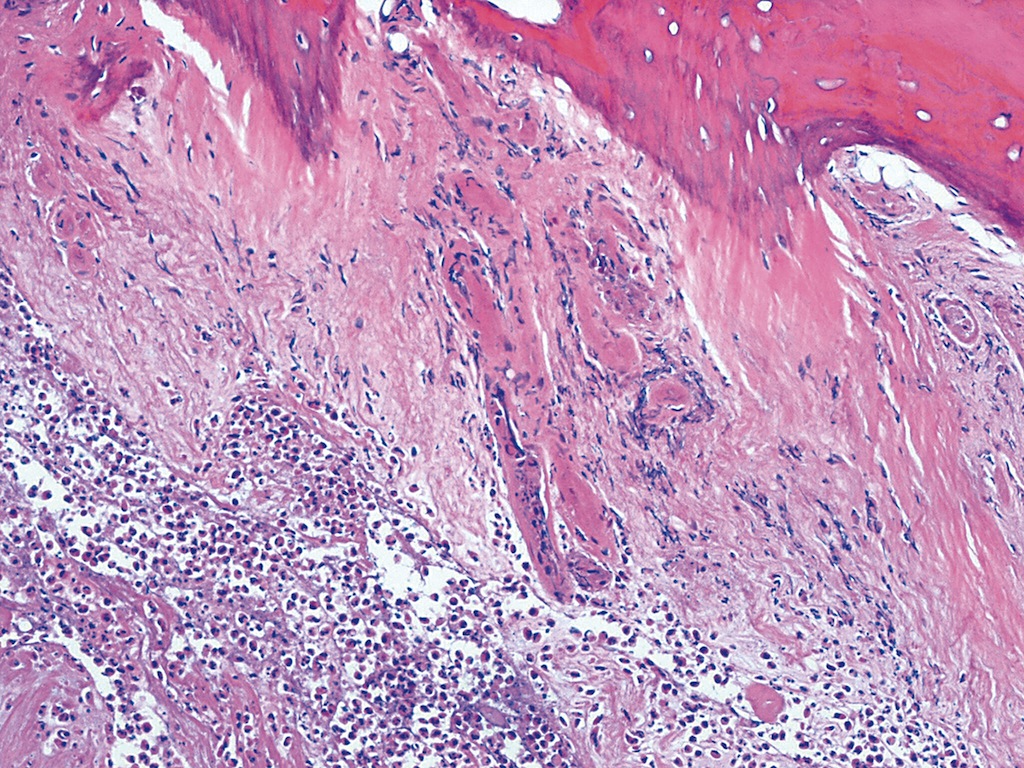 [Speaker Notes: Osteomielitis aguda (involucro)]
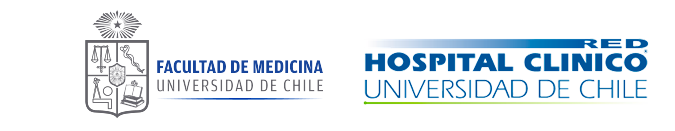 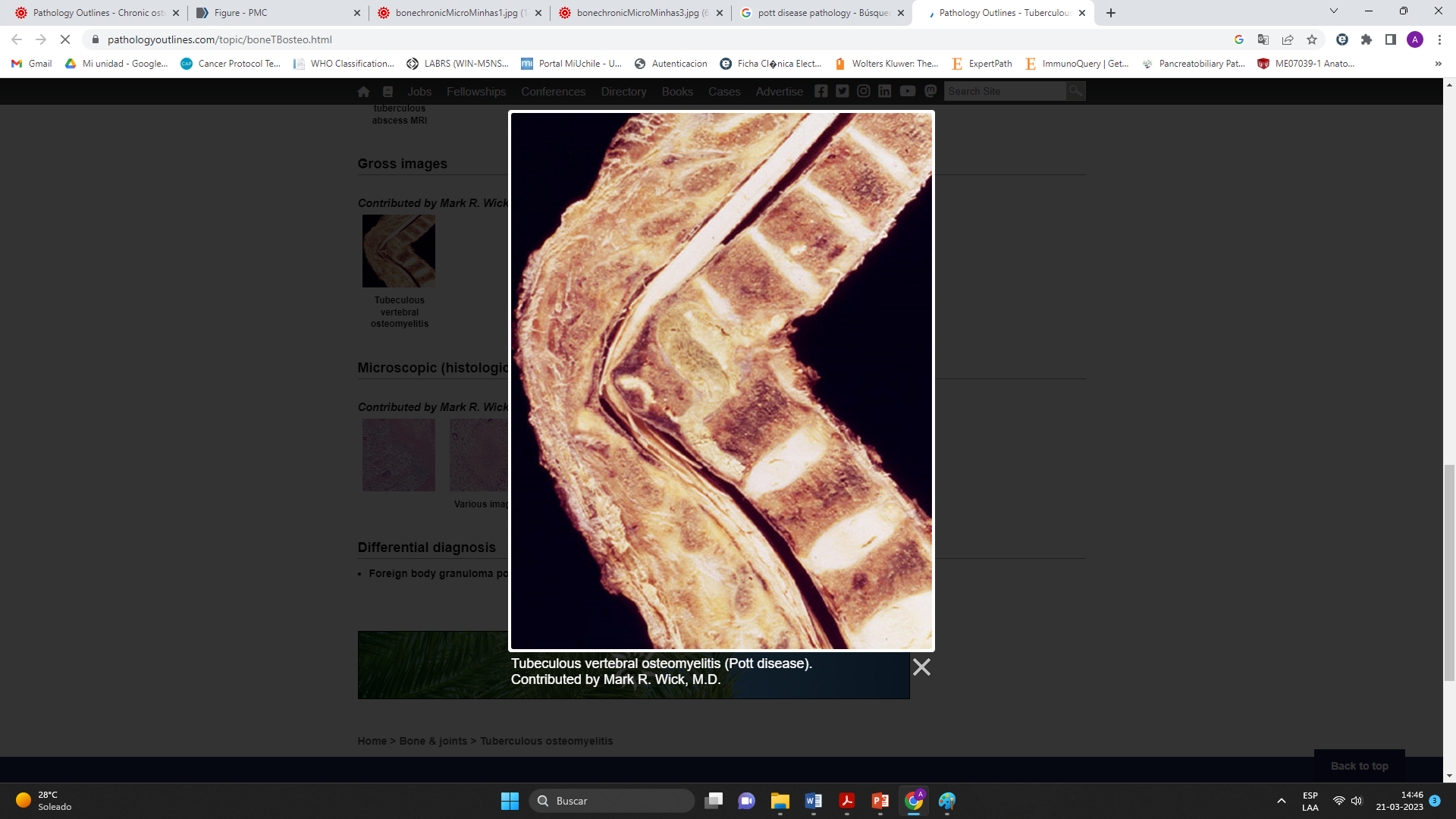 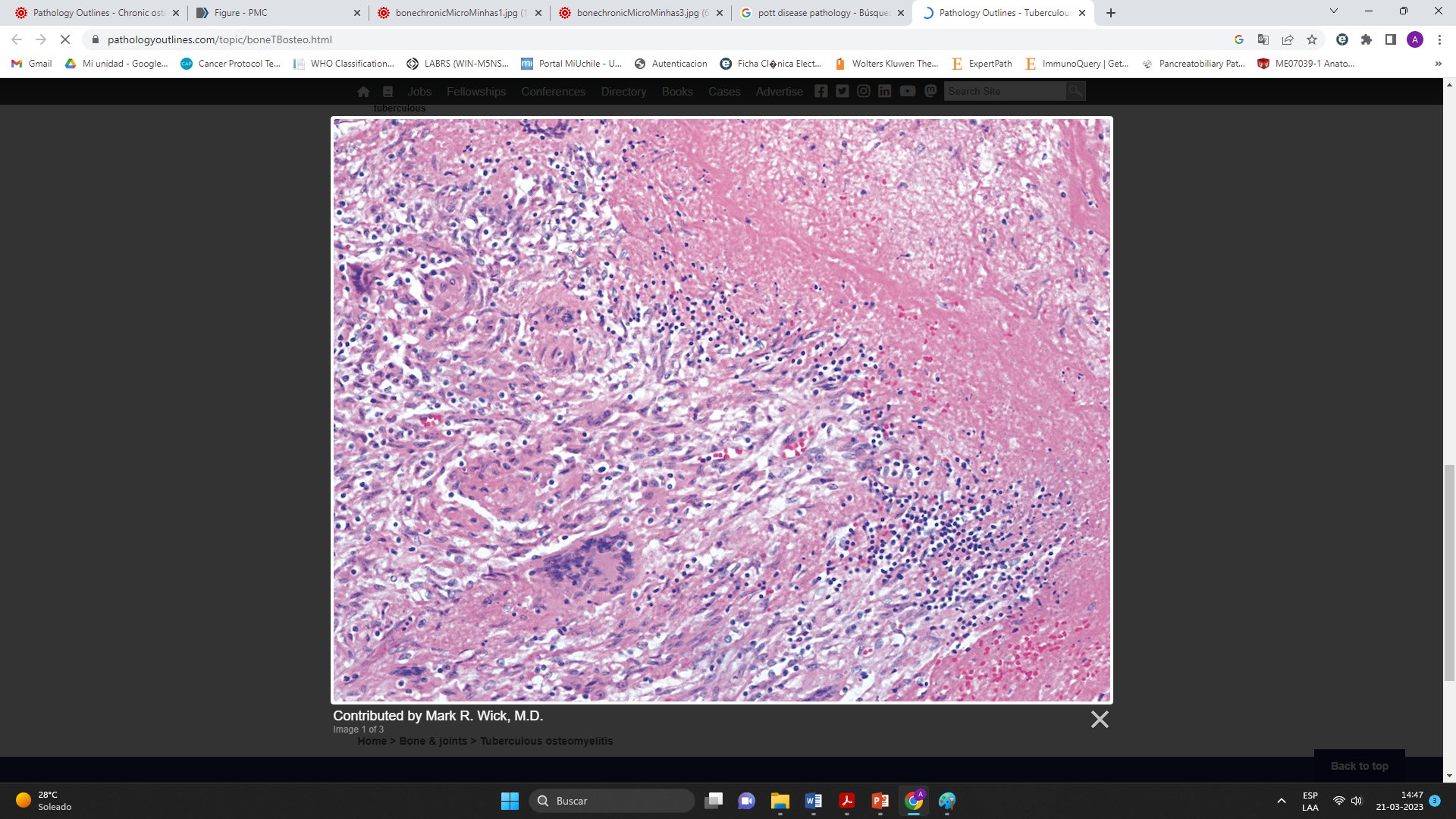 [Speaker Notes: Osteomielitis tuberculosa – mal de pott]
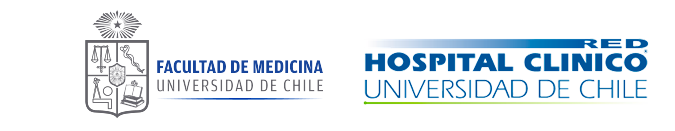 Osteopenia y osteoporosis
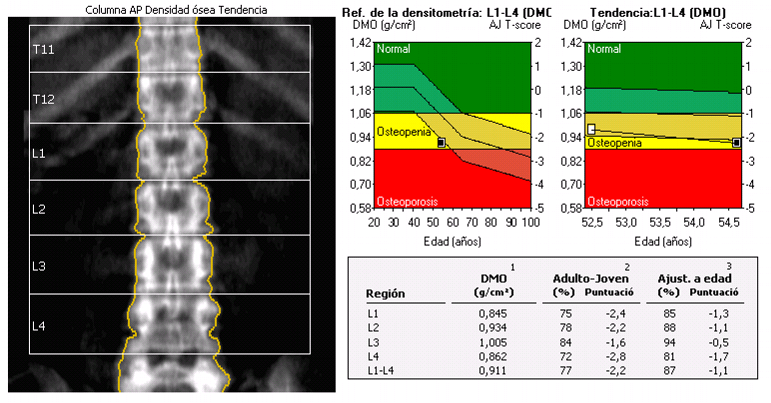 [Speaker Notes: Densitometría ósea]
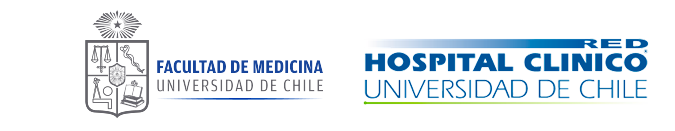 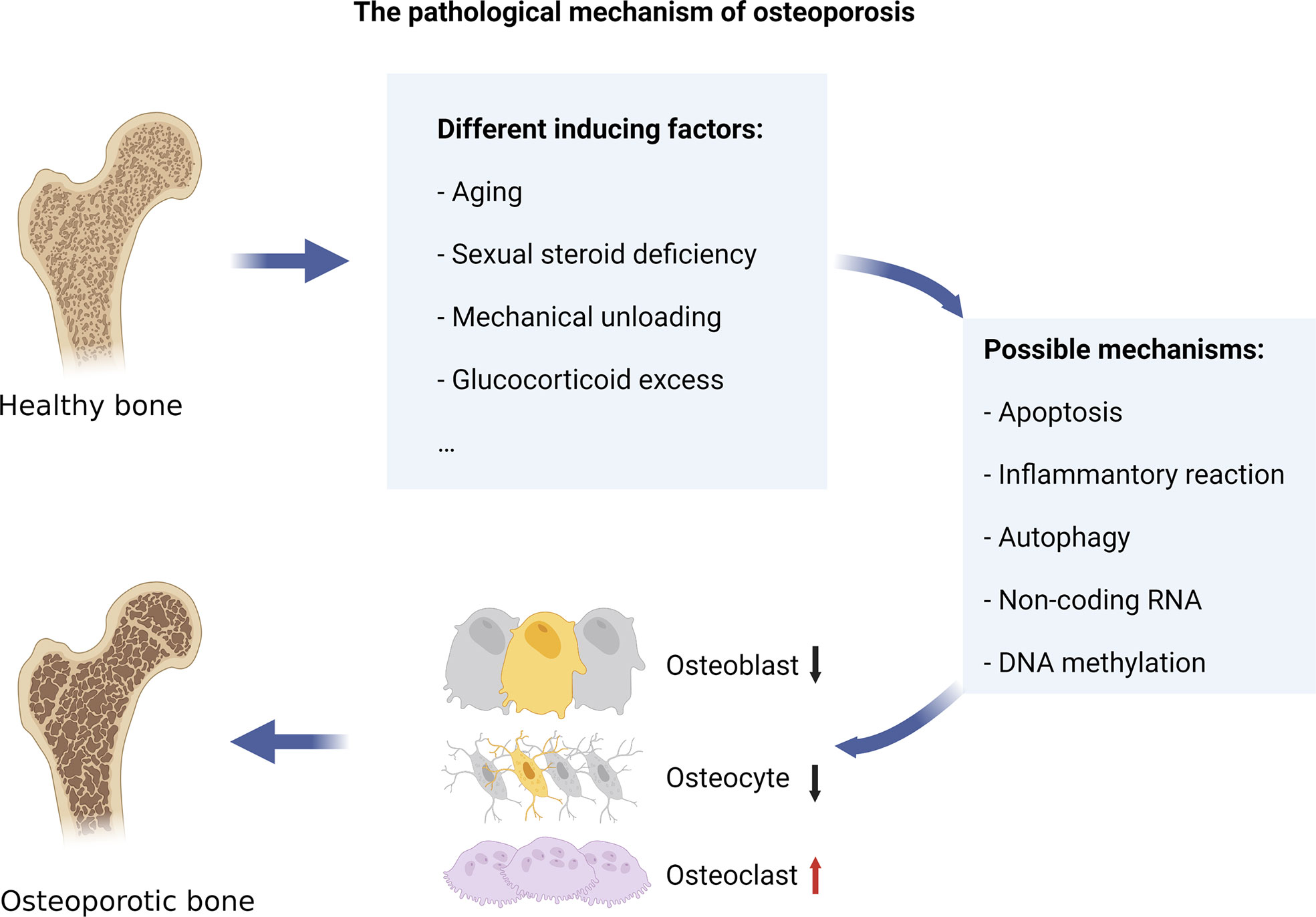 [Speaker Notes: Mecanismos patológicos de osteoporosis]
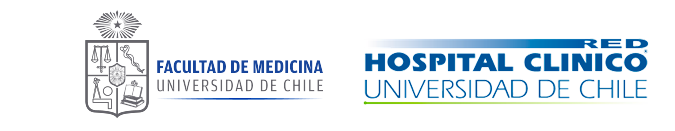 Fracturas en osteoporosis
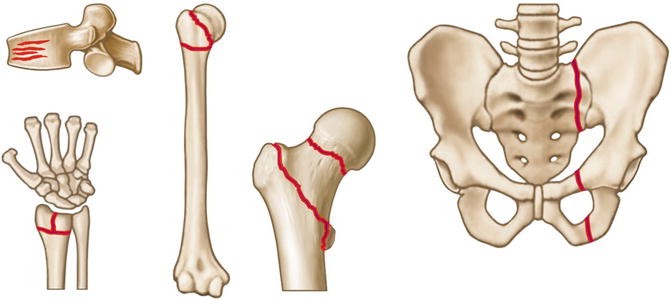 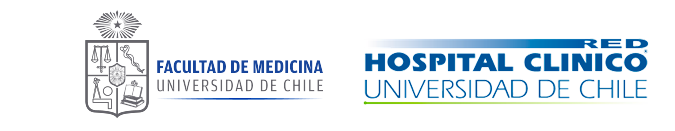 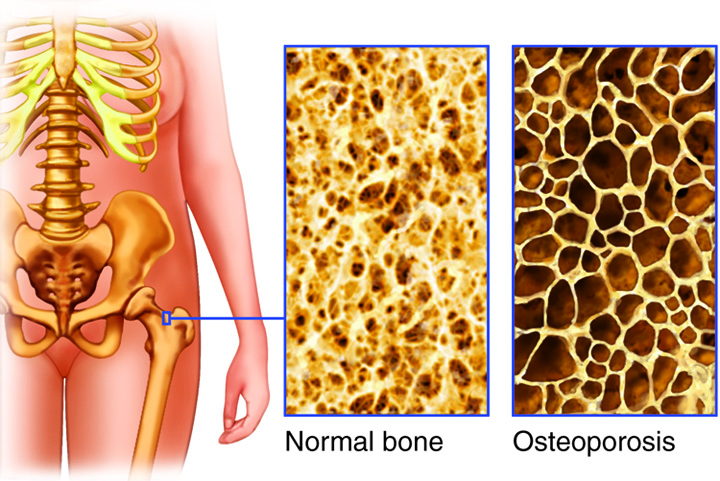 [Speaker Notes: Aspecto macroscópico de osteoporosis]
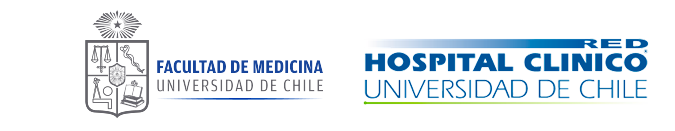 Trabéculas óseas adelgazadas
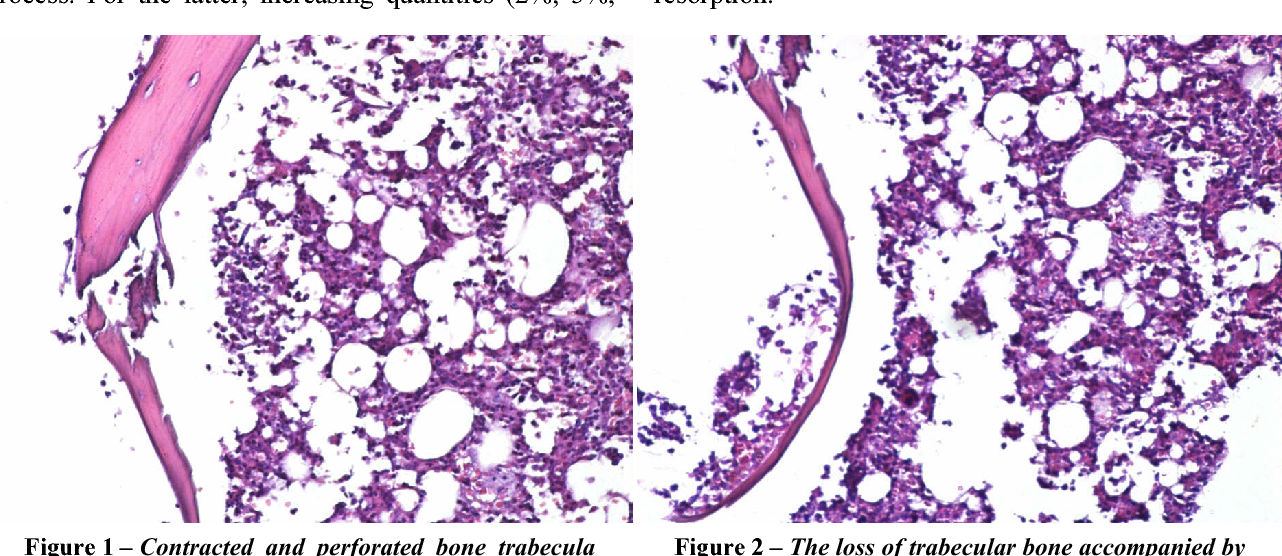 [Speaker Notes: Adelgazamiento de trabéculas óseas con microfracturas]
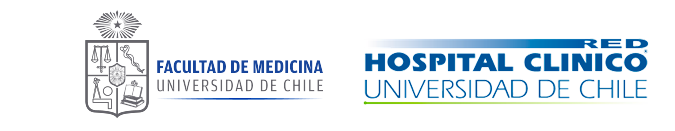 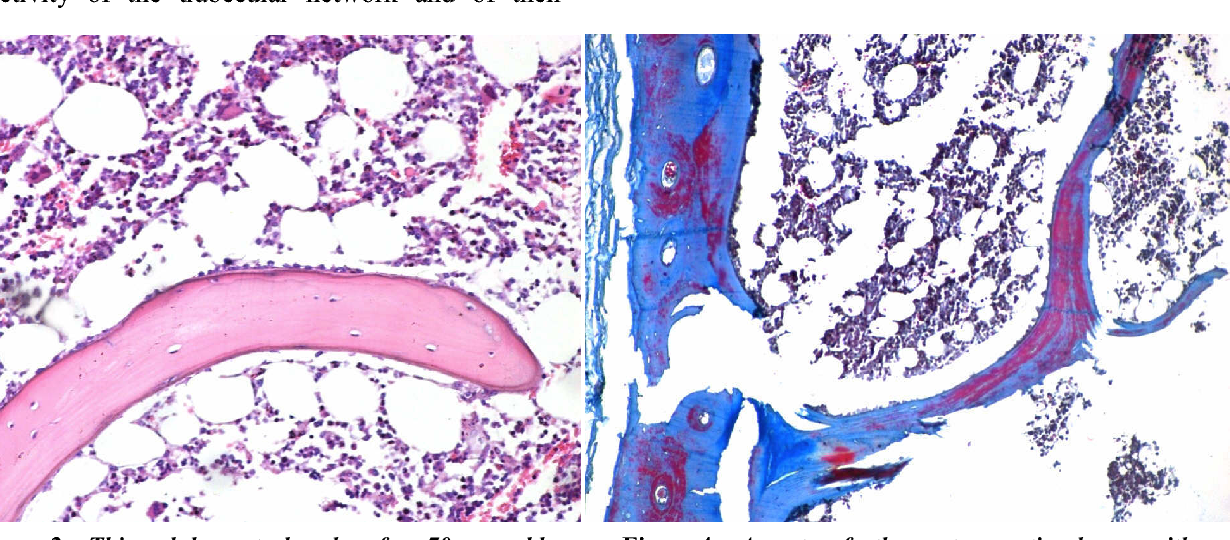 [Speaker Notes: La tinción tricrómica muestra disminución de calcio.]
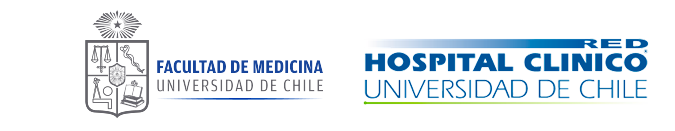 Artrosis
Alteraciones morfológicas:
Alteración en el cartílago: Irregularidad, deflecación, hendiduras, aplanamiento.
Pérdida total del cartílago con esclerosis ósea reactiva.
Osteofitos: proliferaciones óseas en los bordes articulares.
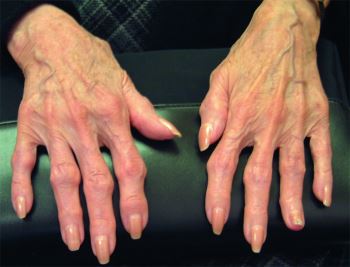 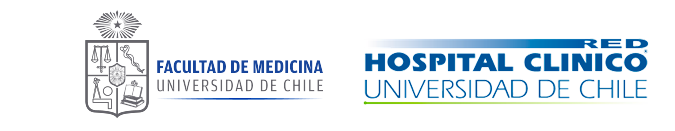 Articulación coxofemoral
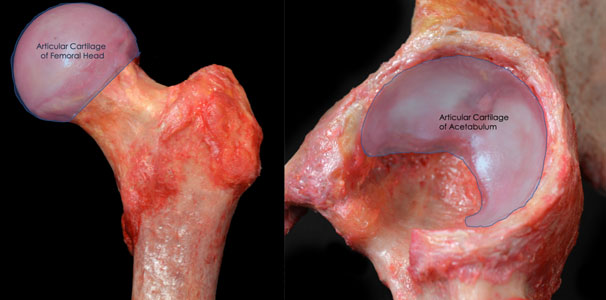 [Speaker Notes: Articulación coxofemoral normal]
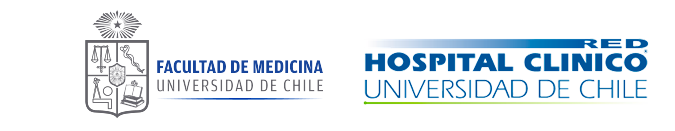 Artrosis
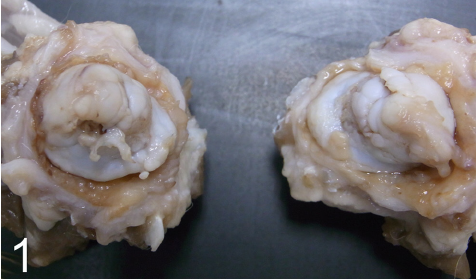 [Speaker Notes: Cabezas femorales con acentuada degeneración, desflecamiento y hendiduras en el cartílago.]
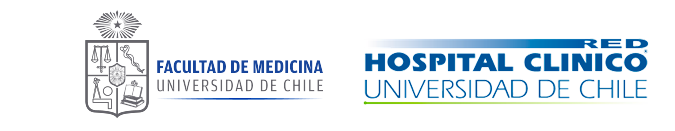 Artrosis
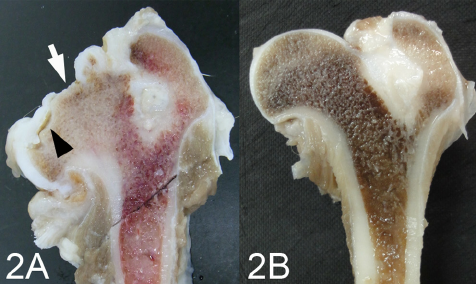 [Speaker Notes: La imagen de la izquierda demuestra el adelgazamiento articular con irregularidad y eburnación ósea.]
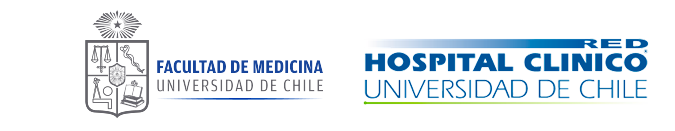 Cartílago normal
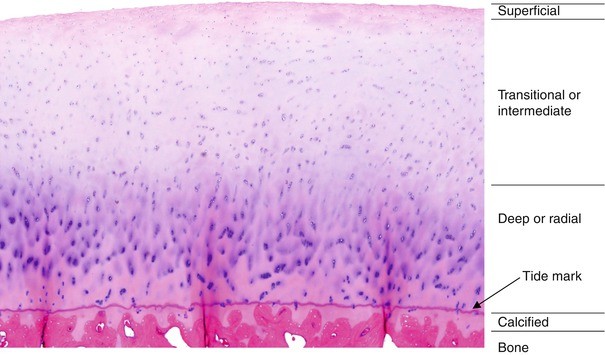 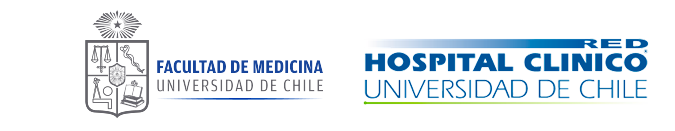 Artrosis
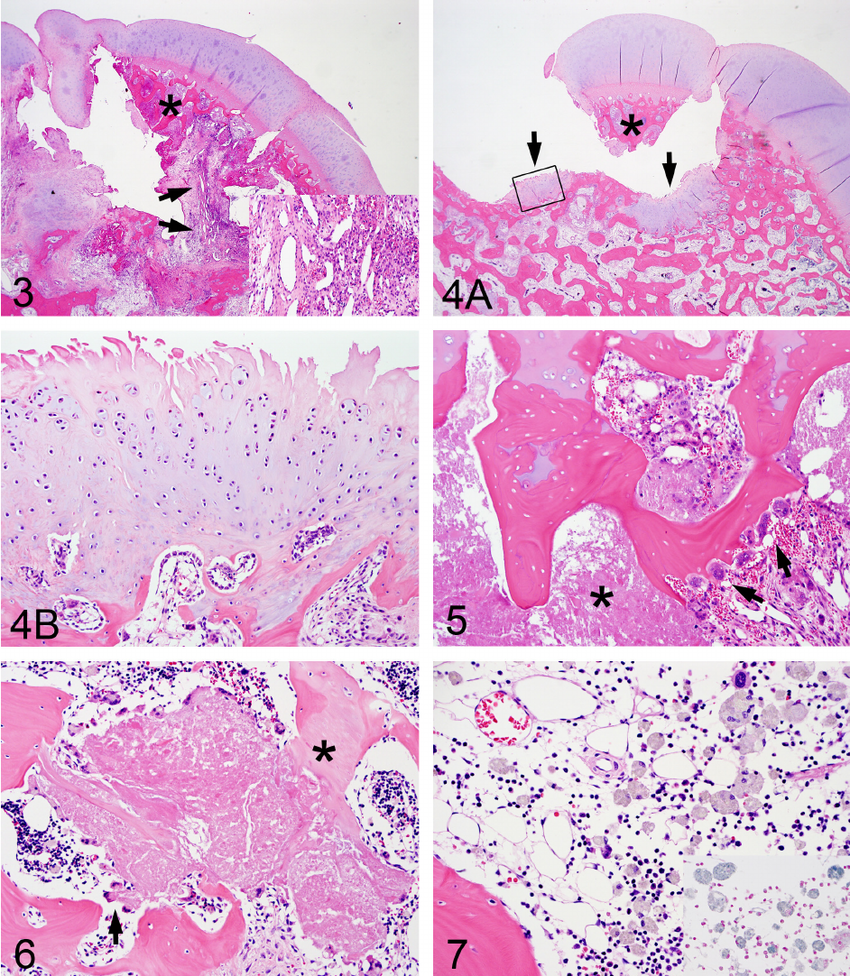 [Speaker Notes: Imágenes histológicas que demuestran alteraciones degenerativas del cartílago con esclerosis ósea y microfracturas]
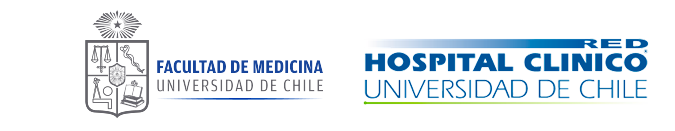 Artritis reumatoide
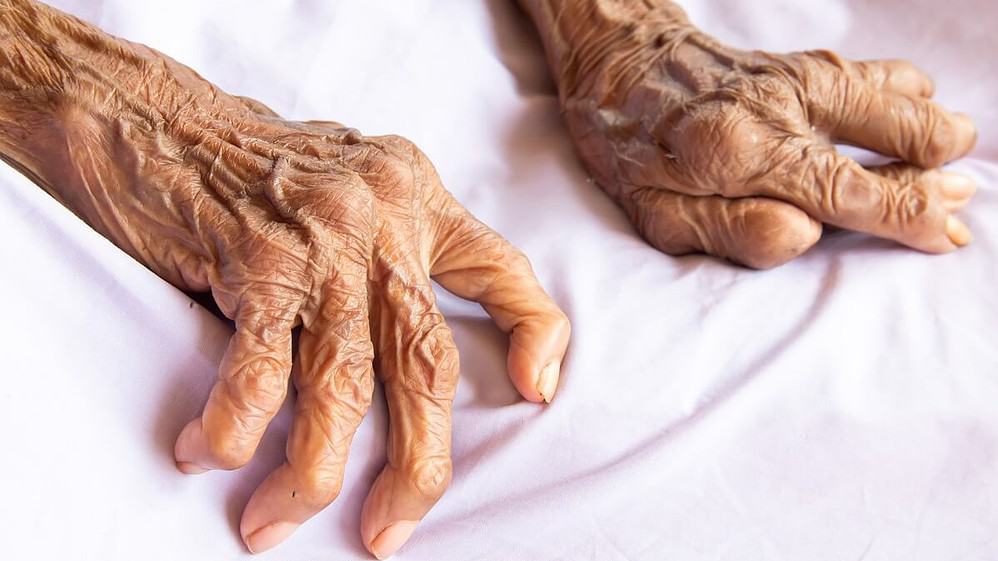 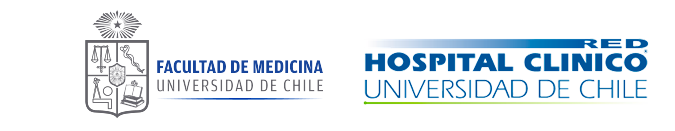 Sinovial normal
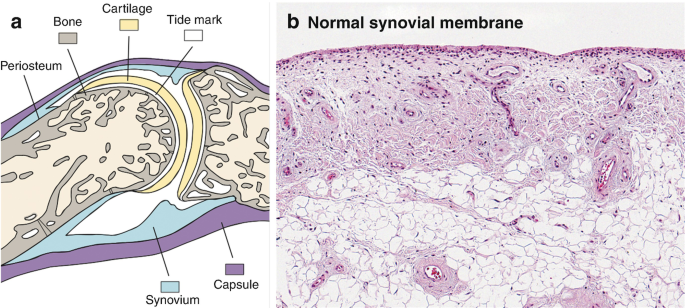 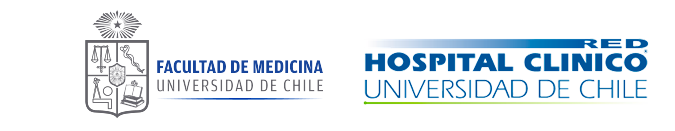 Artritis reumatoide
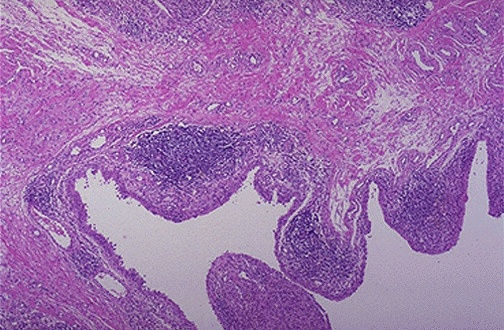 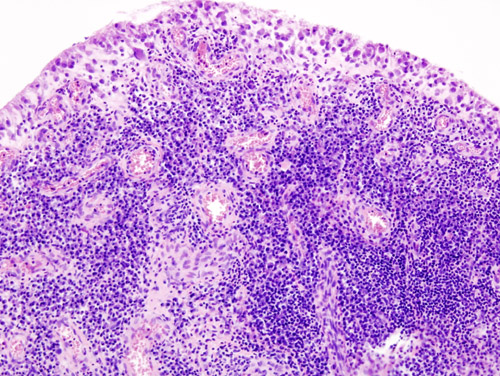 [Speaker Notes: A la izquierda se observa superficie sinovial proliferada y a la derecha acentuado infiltrado inflamatorio crónico.]
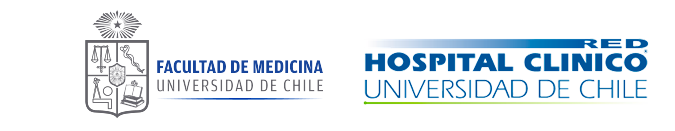 Artritis reumatoide
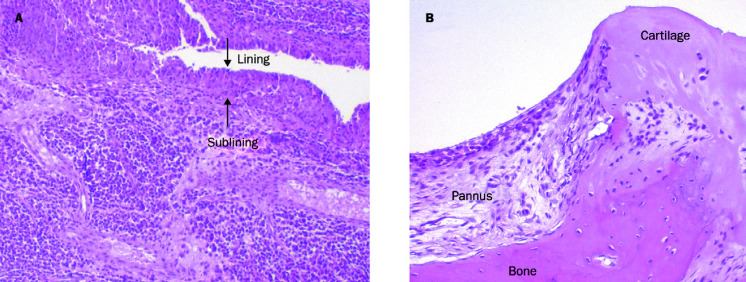 [Speaker Notes: A la izquierda revestimiento sinovial proliferado con infiltrado inflamatorio en el estroma y a la derecha pannus]
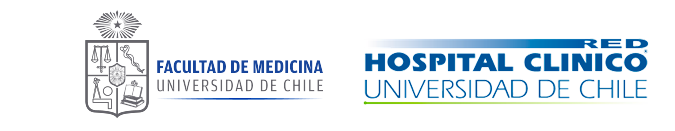 Patología neoplásica
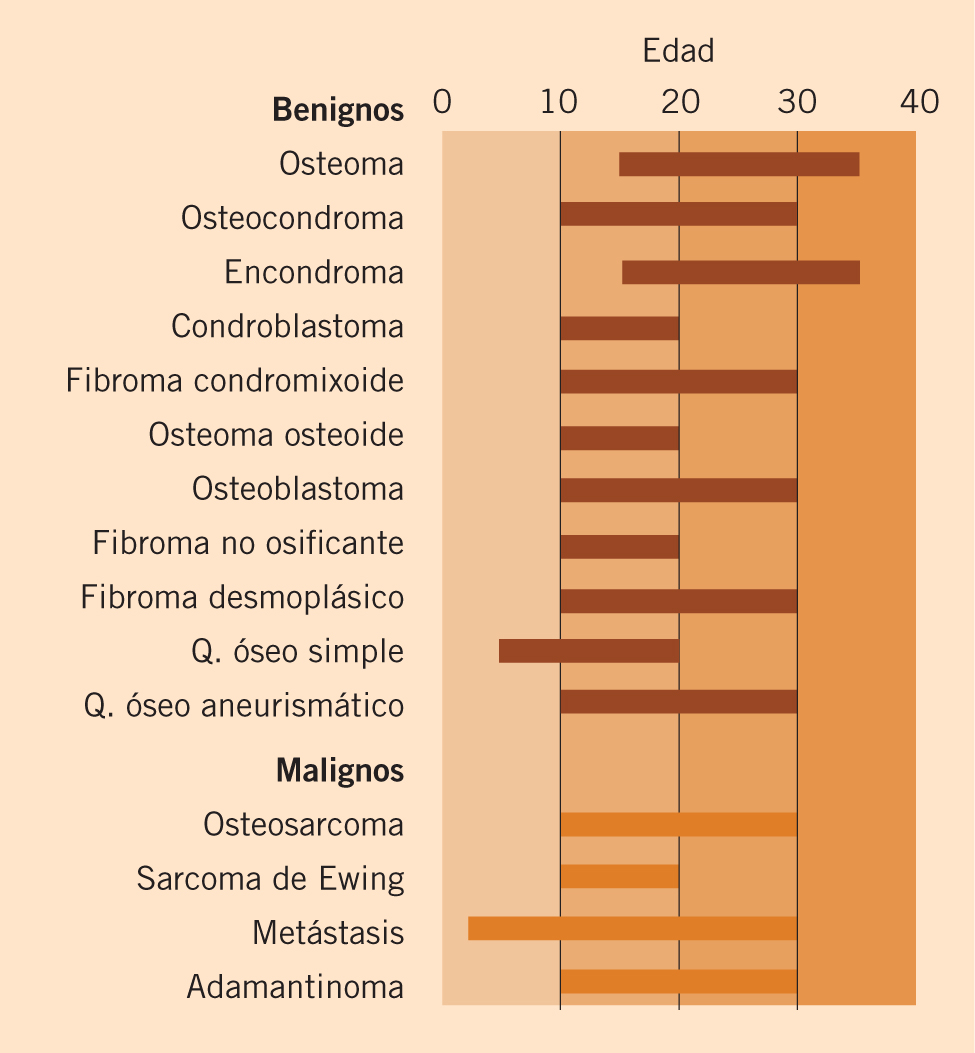 Benigna
Osteoma osteoide/osteoblastoma
Fibroma no osificante
Maligna
Osteosarcoma
Metástasis
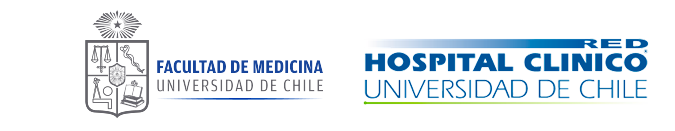 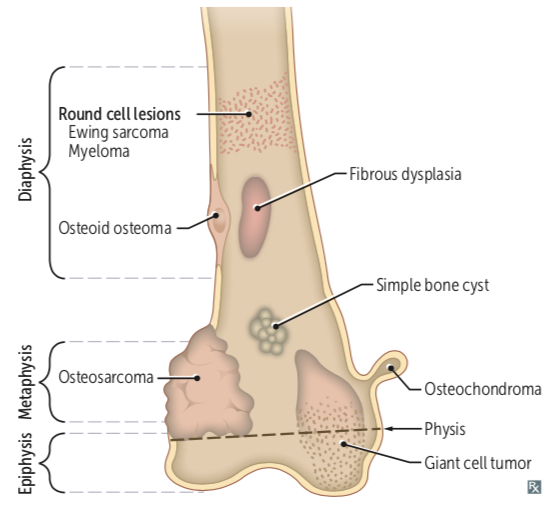 [Speaker Notes: Esquema de localización de tumores óseos en hueso]
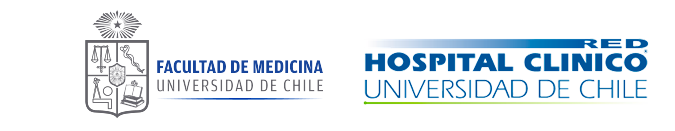 Osteoma osteoide/osteoblastoma
Osteoma osteoide < 2 cm
Osteoblastoma > 2 cm

Histología similar
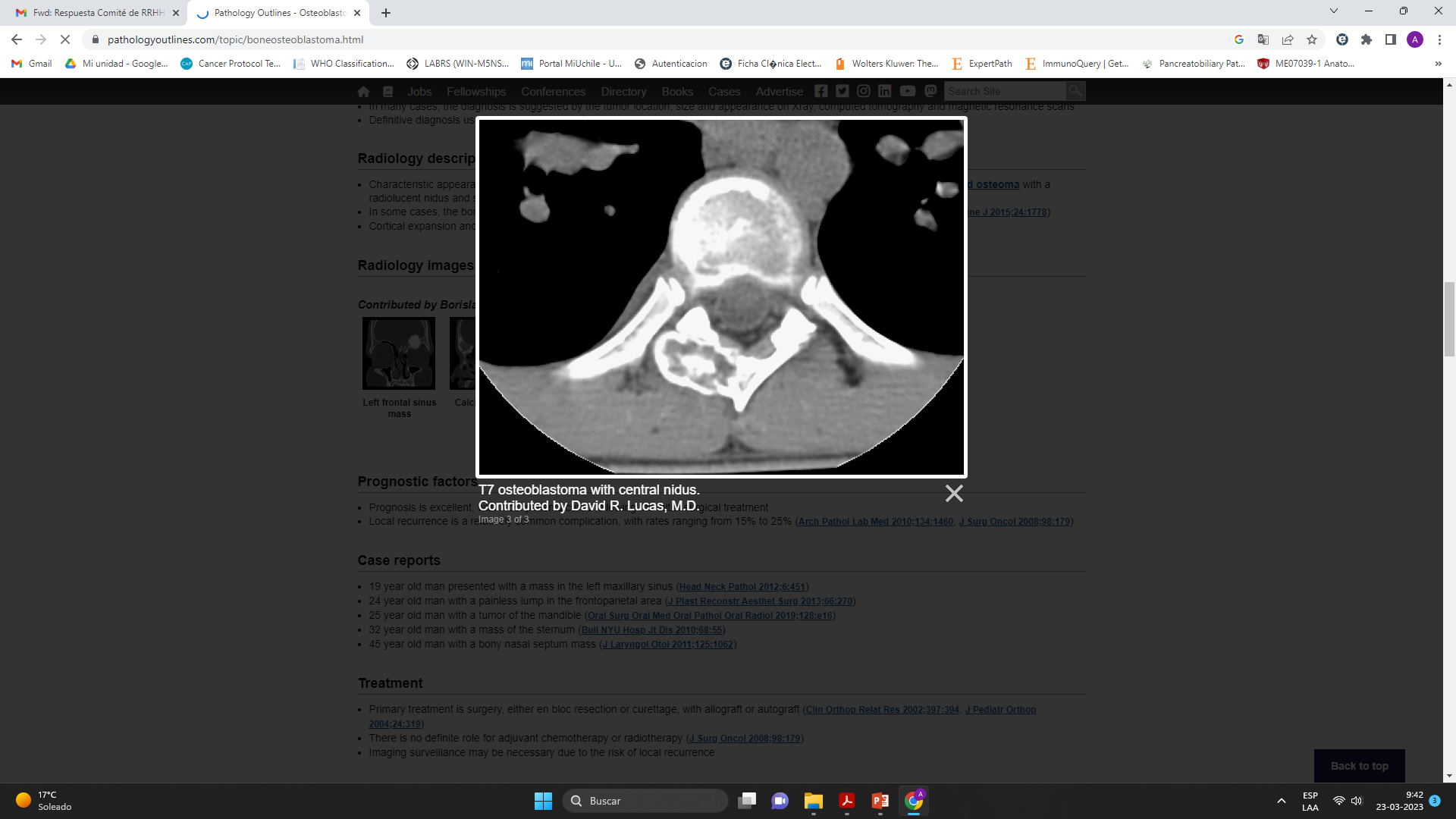 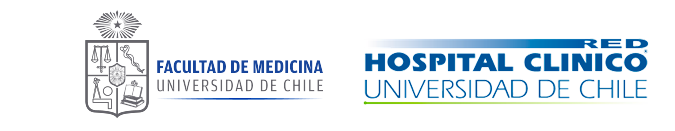 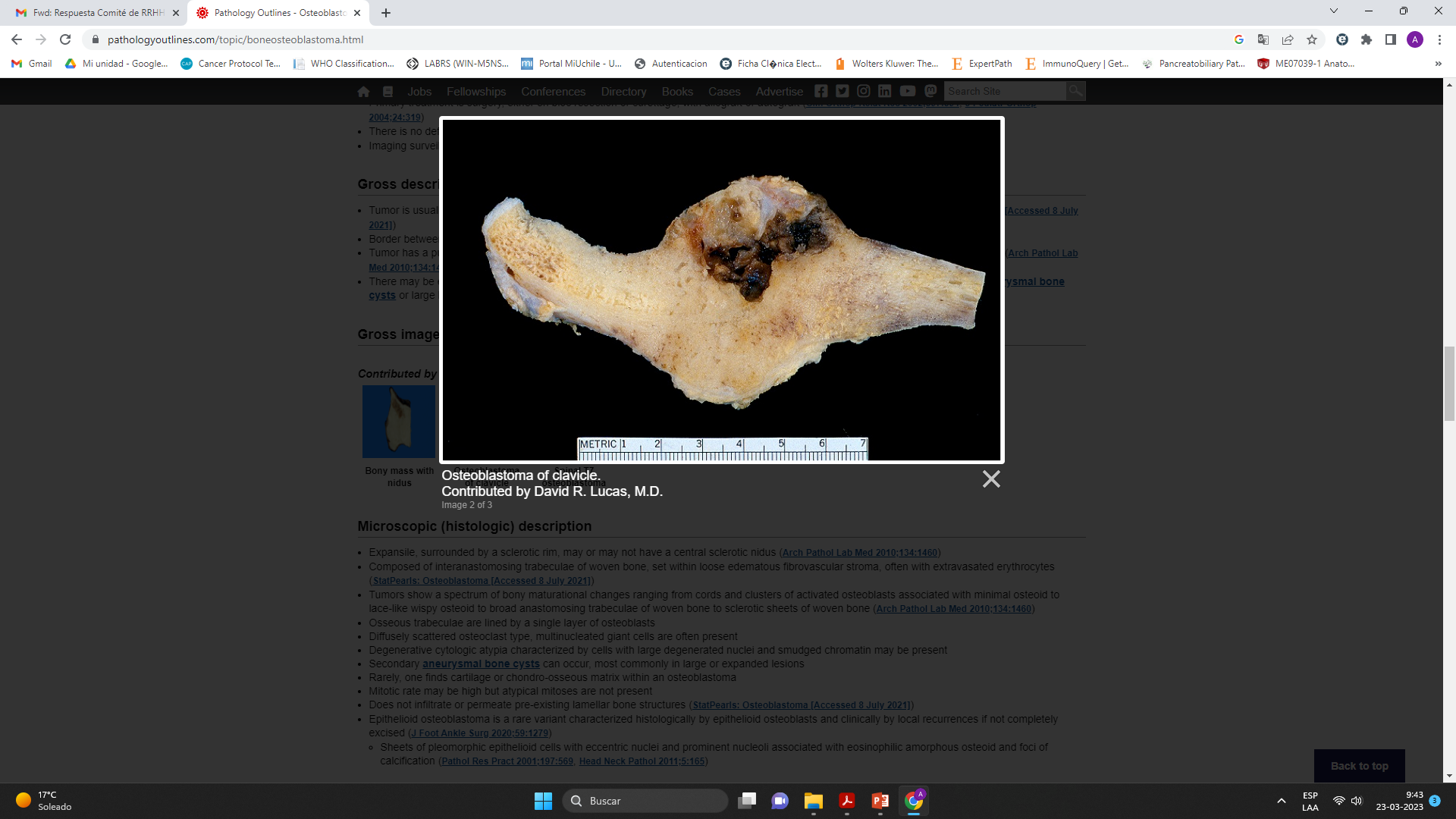 [Speaker Notes: Osteoblastoma en clavícula]
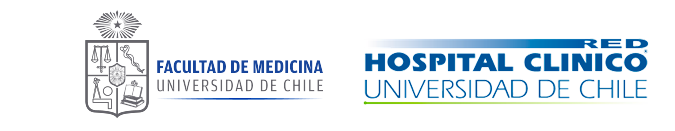 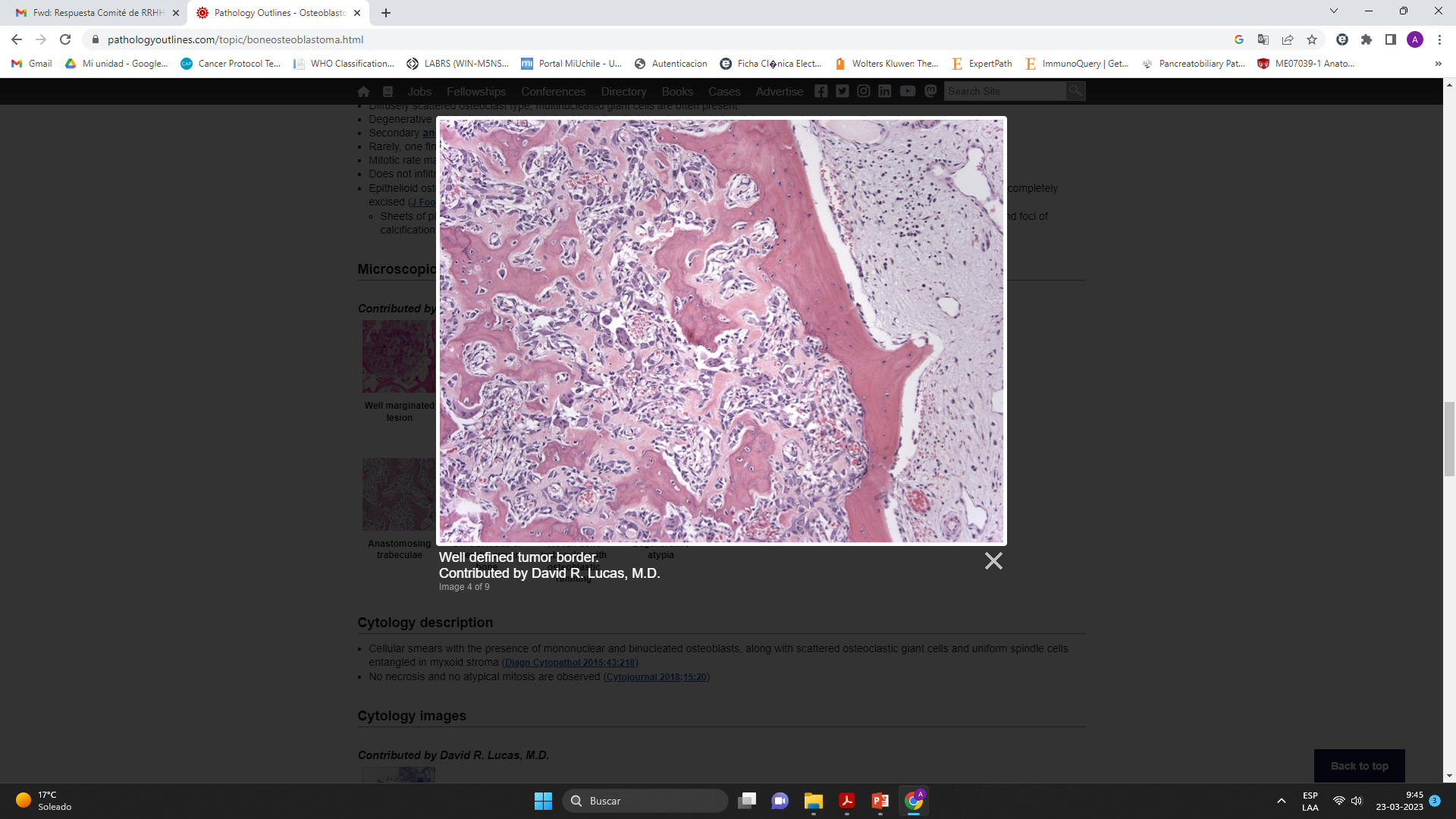 [Speaker Notes: Se aprecia el borde óseo de la lesión (flecha negra) bien definido y a la izquierda la lesión con trabéculas anastomosantes en un estroma fibrovascular]
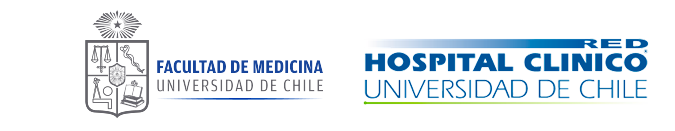 Fibroma no osificante
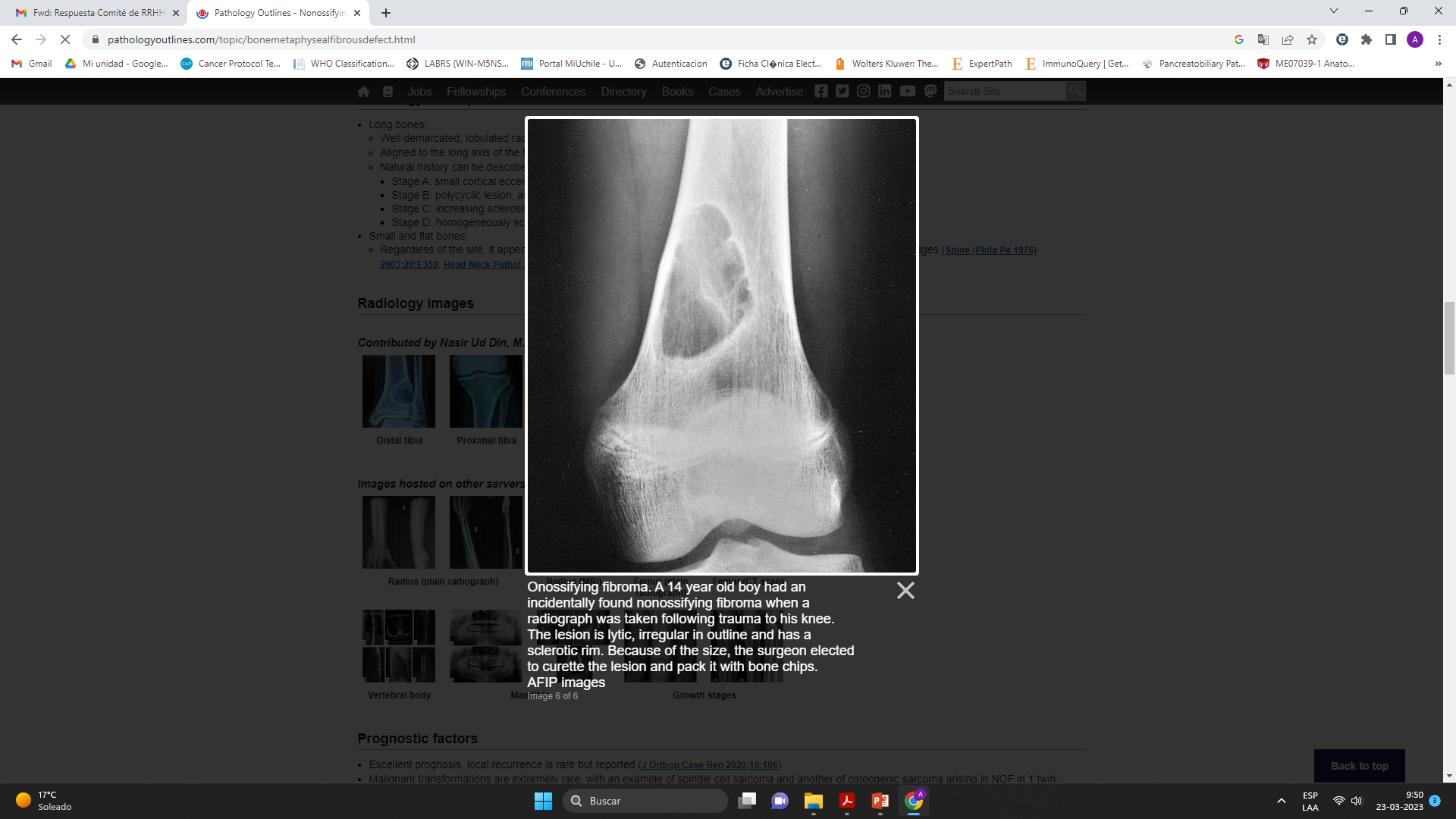 Niños de 4 a 10 años.
Metáfisis de huesos largos.
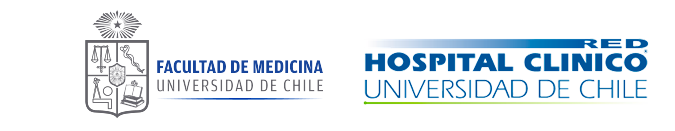 Fibroma no osificante
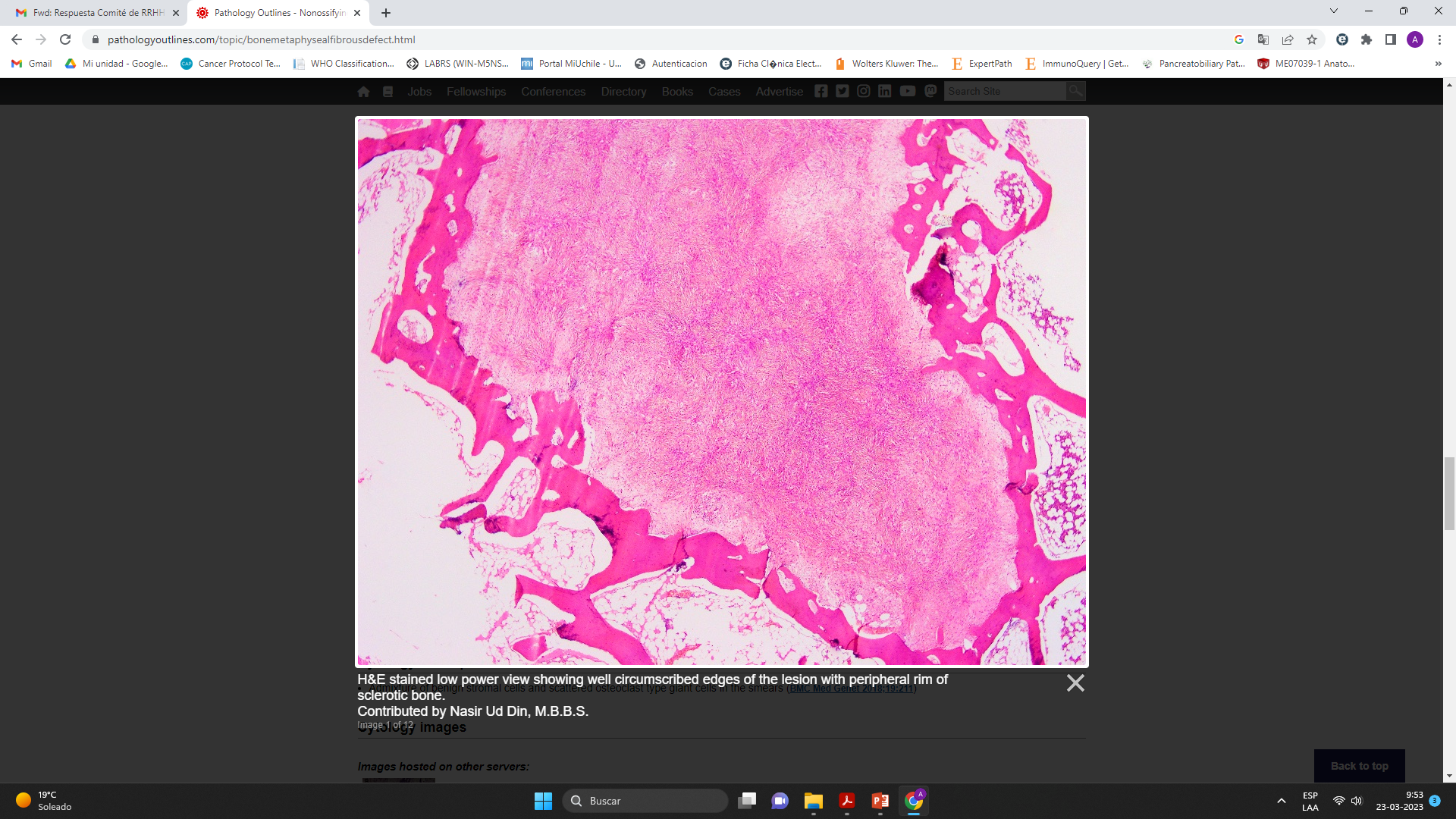 [Speaker Notes: Bordes bien circunscritos de hueso esclerótico con lesión fusocelular central]
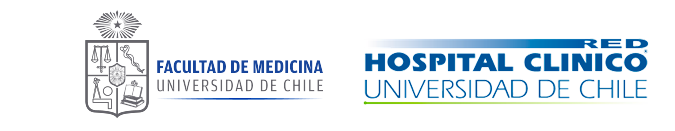 Fibroma no osificante
[Speaker Notes: Proliferación fusocelular con células gigantes de tipo osteoclastos.]
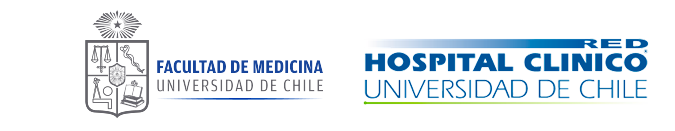 Osteosarcoma
Tumor maligno primario de hueso más frecuente
Adolescentes de 10 a 20 años.
Más frecuente en hombres.
Antecedente de radiación (jóvenes) o enfermedad de Paget (adultos).
Localización perirotuliana.
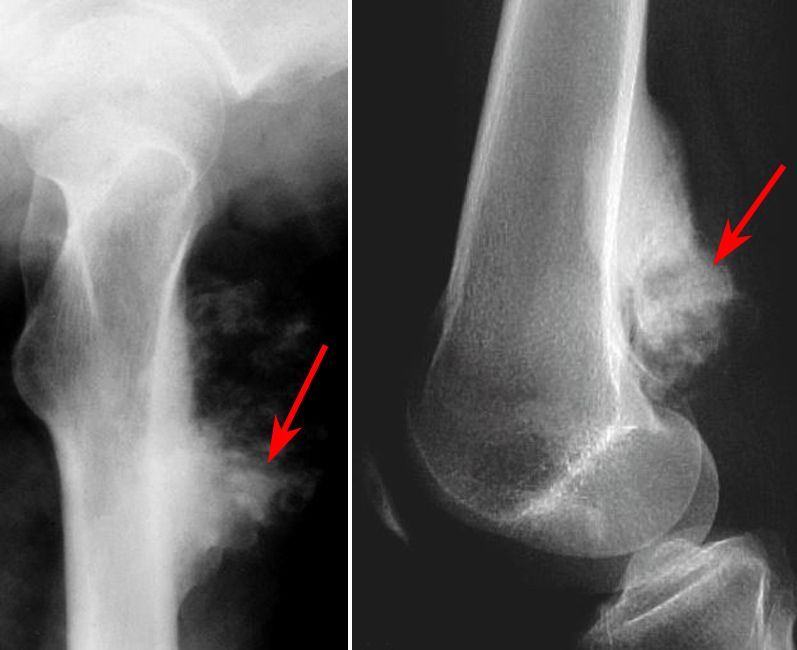 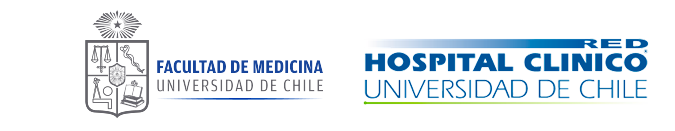 Osteosarcoma
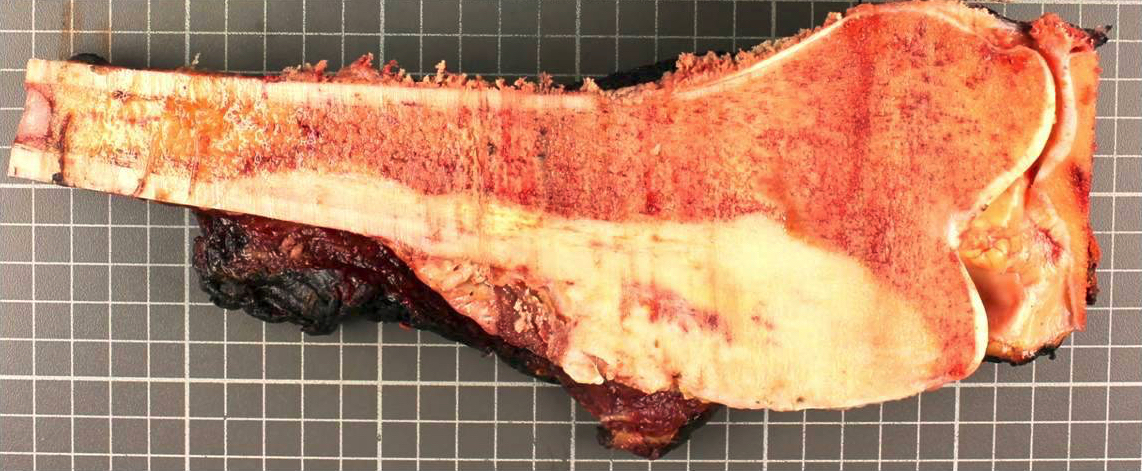 [Speaker Notes: Macroscopía revela lesión que compromete cortical y parte de tejidos blandos]
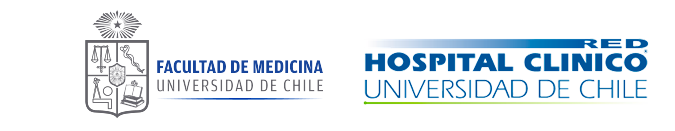 Osteosarcoma
[Speaker Notes: Esquema de procesamiento macroscópico de pieza quirúrgica.]
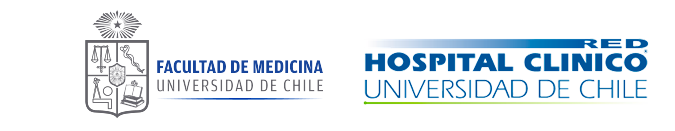 Osteosarcoma
[Speaker Notes: La médula ósea está reemplazada por una proliferación de células atípicas que erosiona o rodea las trabéculas preexistentes.]
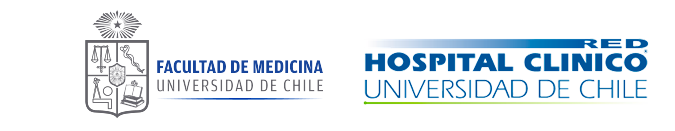 Osteosarcoma
[Speaker Notes: El pleomorfismo celular puede ser muy acentuado]
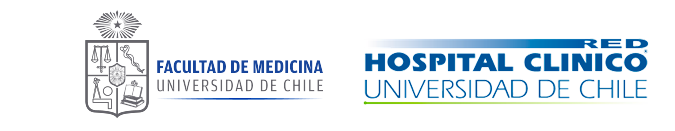 Osteosarcoma postneoadyuvancia
[Speaker Notes: Se aprecia la necrosis y fibrosis posterior al tratamiento]
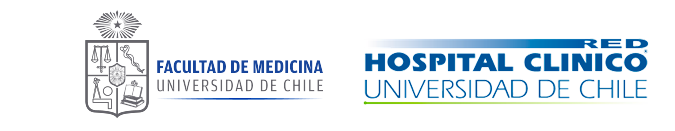 Metástasis
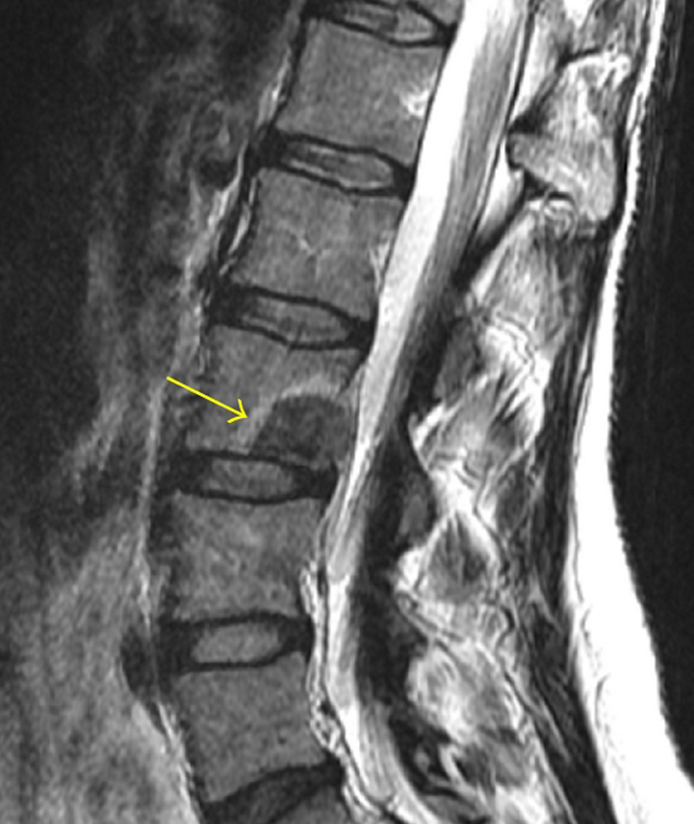 Tumor óseo maligno más frecuente 
Principalmente carcinomas de mama, próstata, pulmón, tiroides y riñón
En adultos más común en columna vertebral y en niños en esqueleto apendicular
Lesiones líticas o blásticas
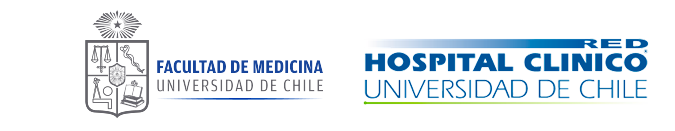 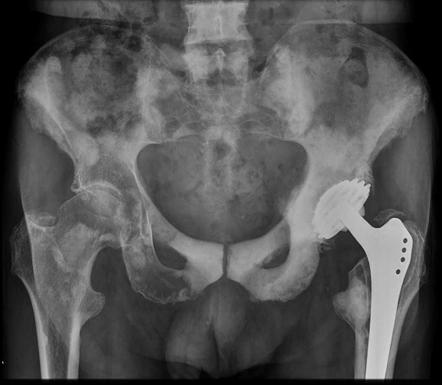 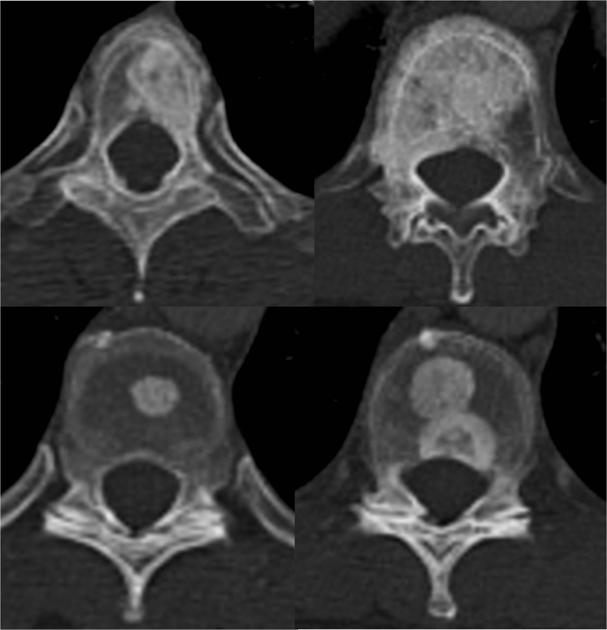 [Speaker Notes: Izquierda lesiones líticas y derecha lesiones blásticas]
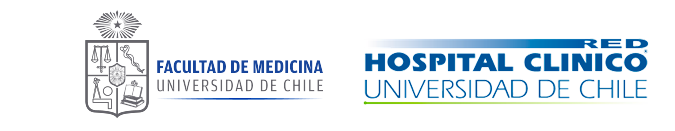 Metástasis
[Speaker Notes: Metástasis de carcinoma en cabeza humeral]
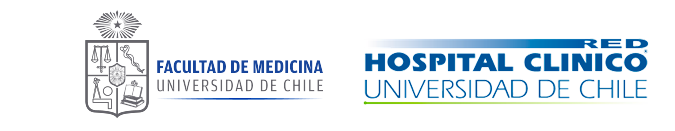 Metátasis
[Speaker Notes: Metástasis de carcinoma de próstata en hueso]
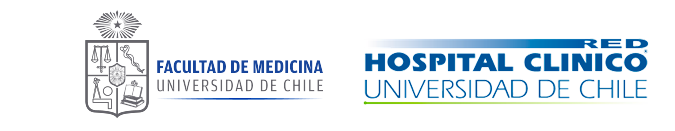 Metástasis
[Speaker Notes: Metástasis de adenocarcinoma de pulmón]
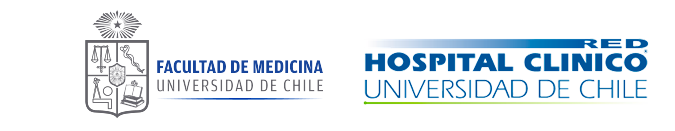 Tumor de células gigantes tenosinovial
[Speaker Notes: TCG en hueso]
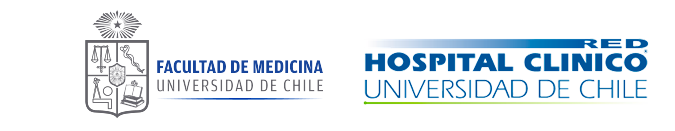 TCG
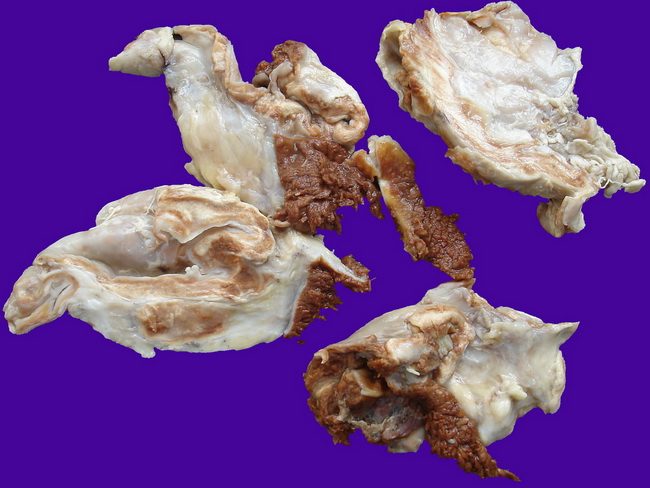 [Speaker Notes: TCG macroscópía]
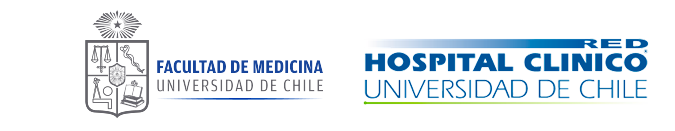 TCG
[Speaker Notes: Proliferación villonodular revestida de sinovial]
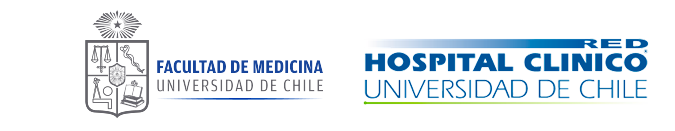 TCG
[Speaker Notes: Presencia de células gigantes y hemosiderófagos]
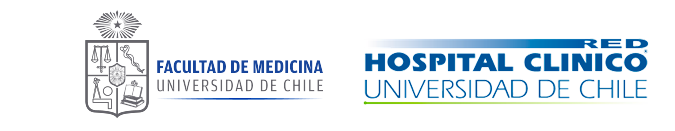 Condrosarcoma
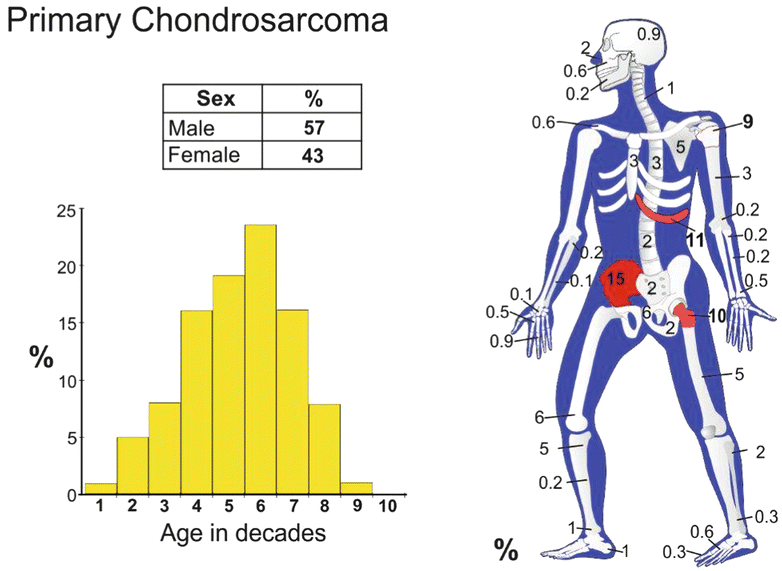 Esqueleto axial: vértebras, esternón, pelvis y porciones proximales de huesos largos.
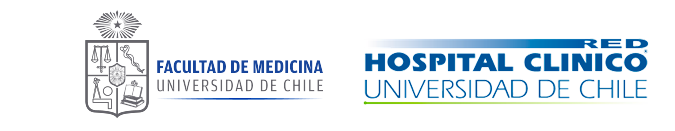 Condrosarcoma
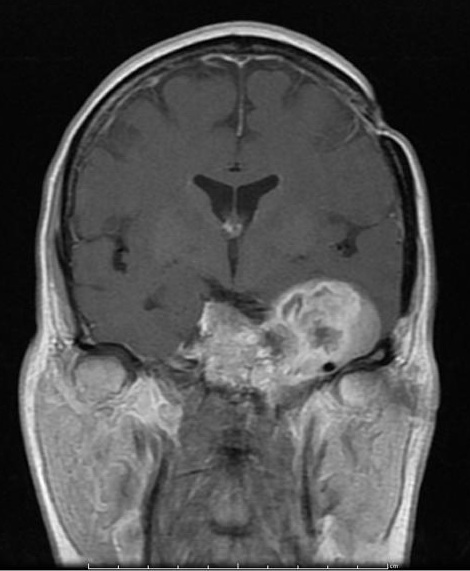 [Speaker Notes: Fractura patológica de región de condrosarcoma en fémur
Condrosarcoma de base de cráneo]
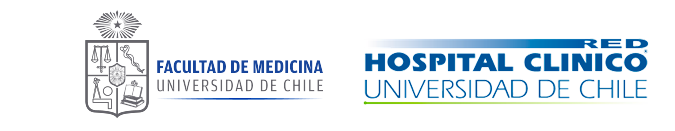 Condrosarcoma
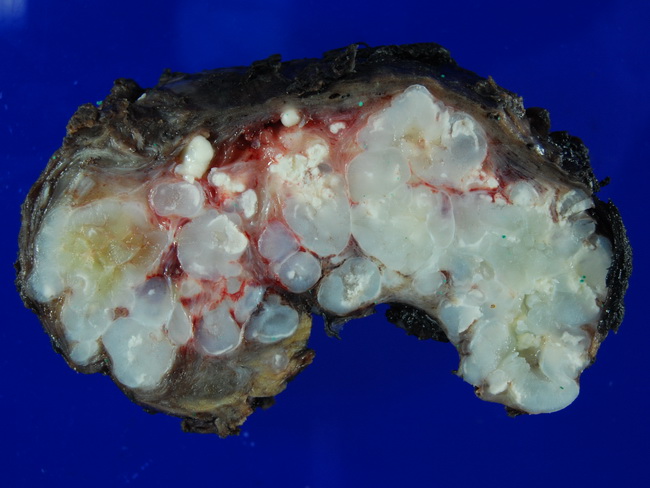 [Speaker Notes: Macroscopía de condrosarcoma]
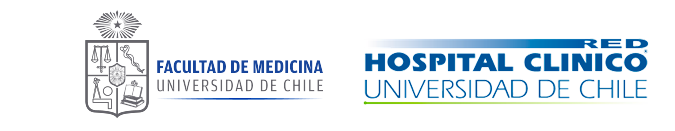 Condrosarcoma G1
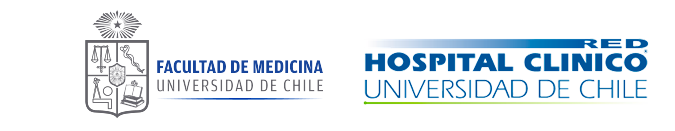 Condrosarcoma
[Speaker Notes: Condrosarcoma G2]
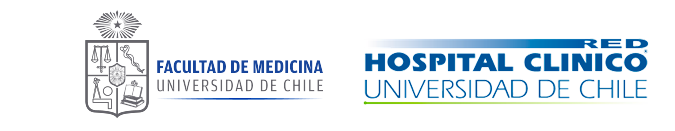 Condrosarcoma
[Speaker Notes: Condrosarcoma G3]
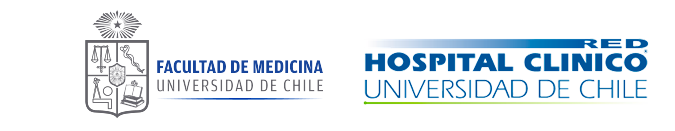